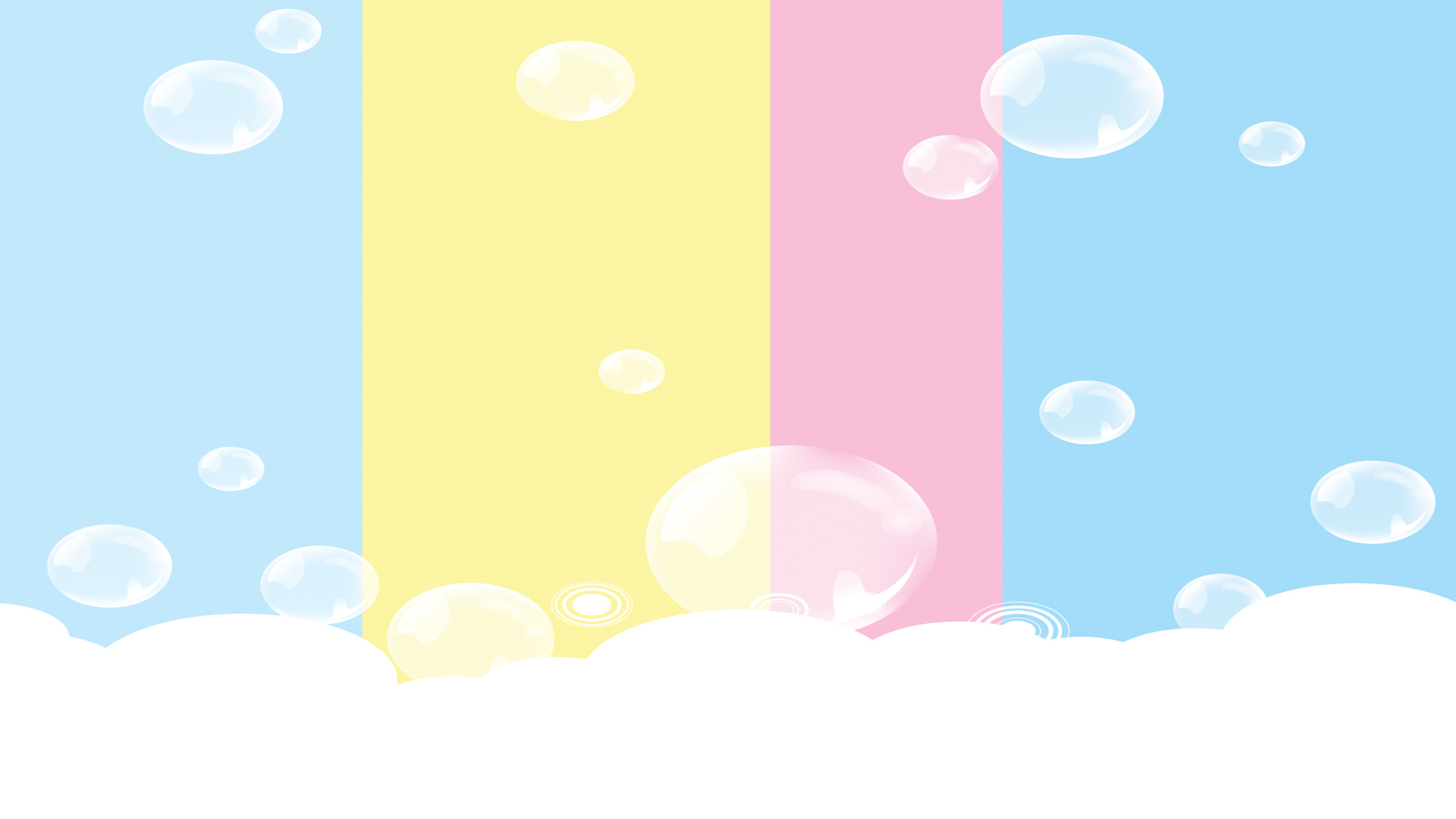 بسم الله الرحمن الرحيم
اليوم / الأحد                                 التاريخ/١٤٤٤/١٠/١٧
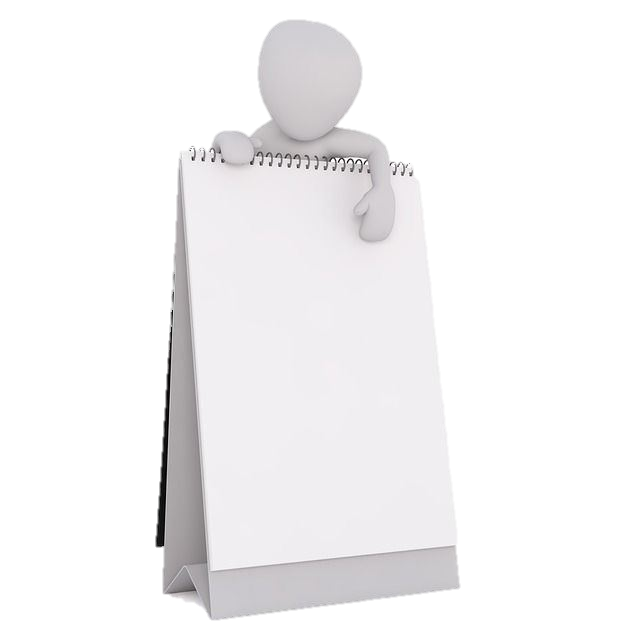 المادة / المهارات الرقمية
معلمة المادة أ/صباح القحطاني
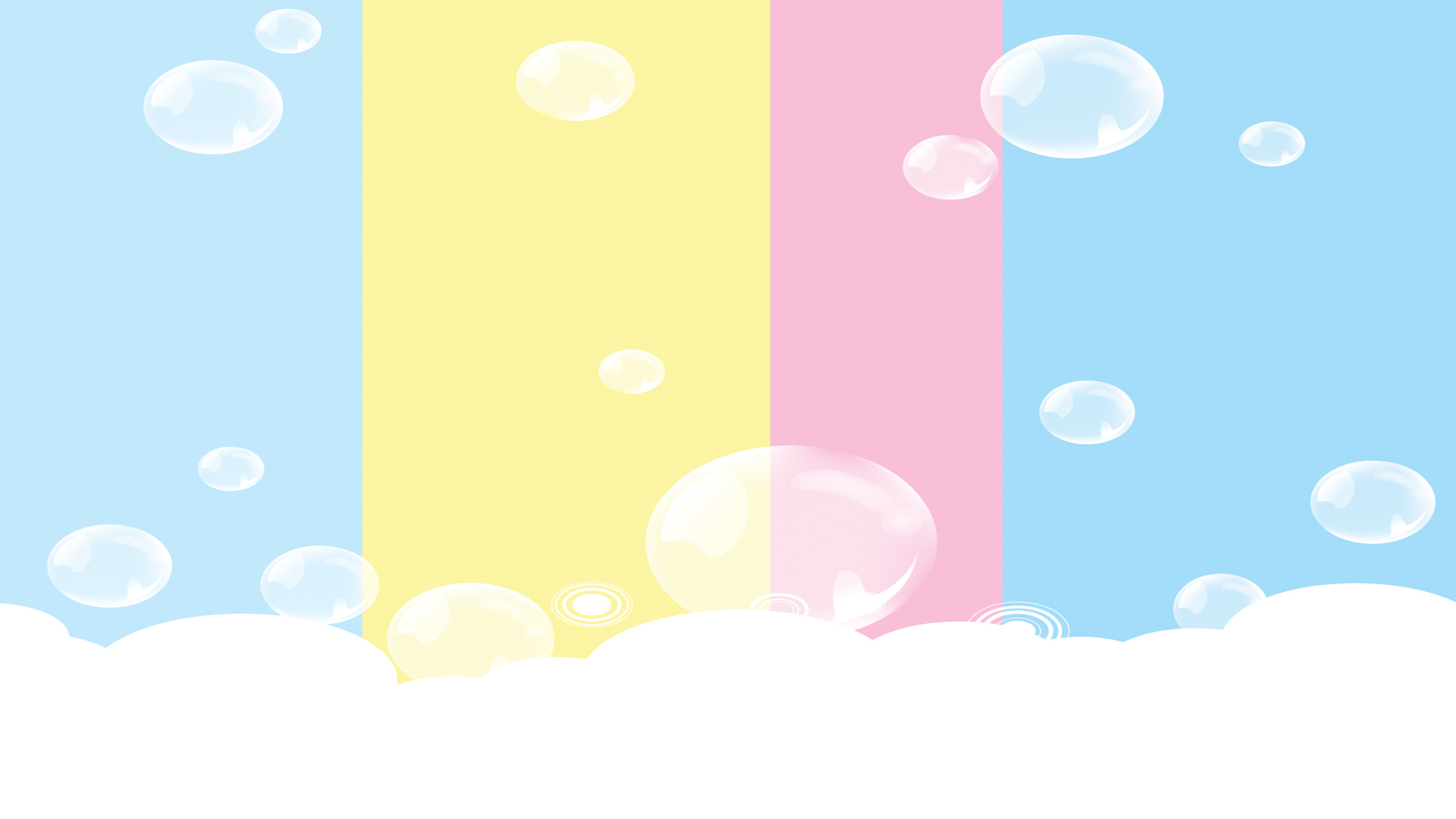 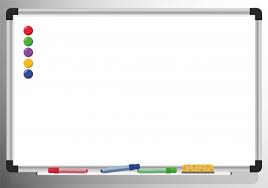 الاستراتيجيات
الدقيقة الواحدة
الحائط
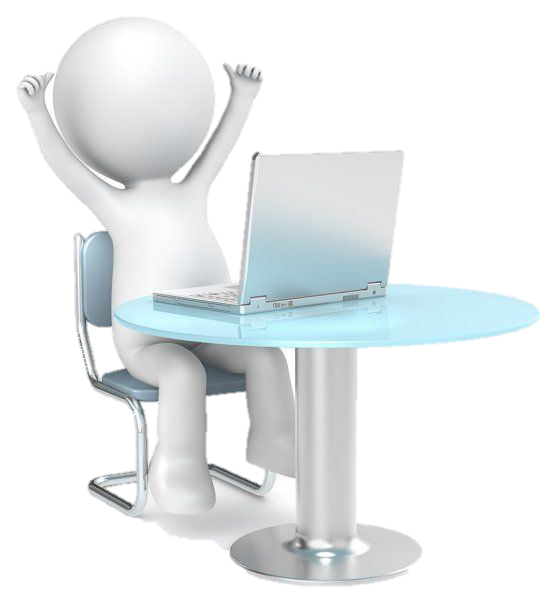 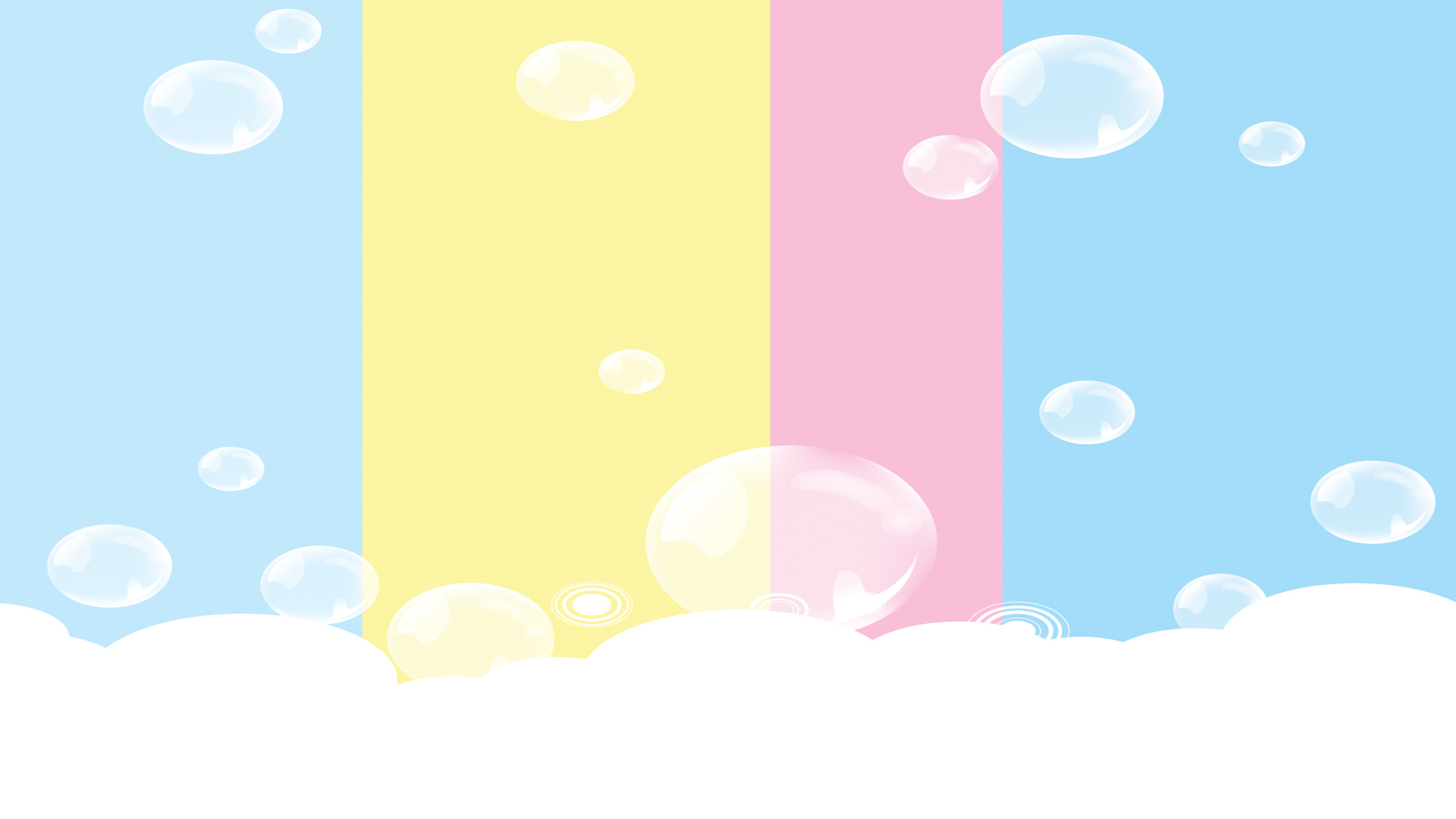 الوحدة الثالثة
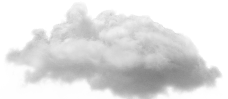 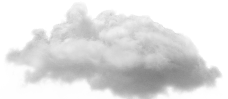 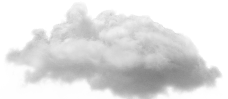 برمجة الروبوت
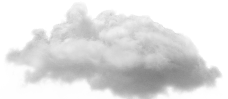 أهداف الوحدة
مفهوم الروبوت وأنواعه
تأثير الروبوت على الوظائف
 المختلفة
تكرار اللبنات باستخدام لبنة التكرار 
إنشاء برنامج يحتوي على التسلسل والتكرار 
تمييز اللبنات البرمجية من خلال عرض الرسائل النصية
برمجة الروبوت للتحرك واستخدام لبنات التوجيه والانعطاف
إيجابيات استخدام الروبوت والسلبيات التي تحد من استخدامه
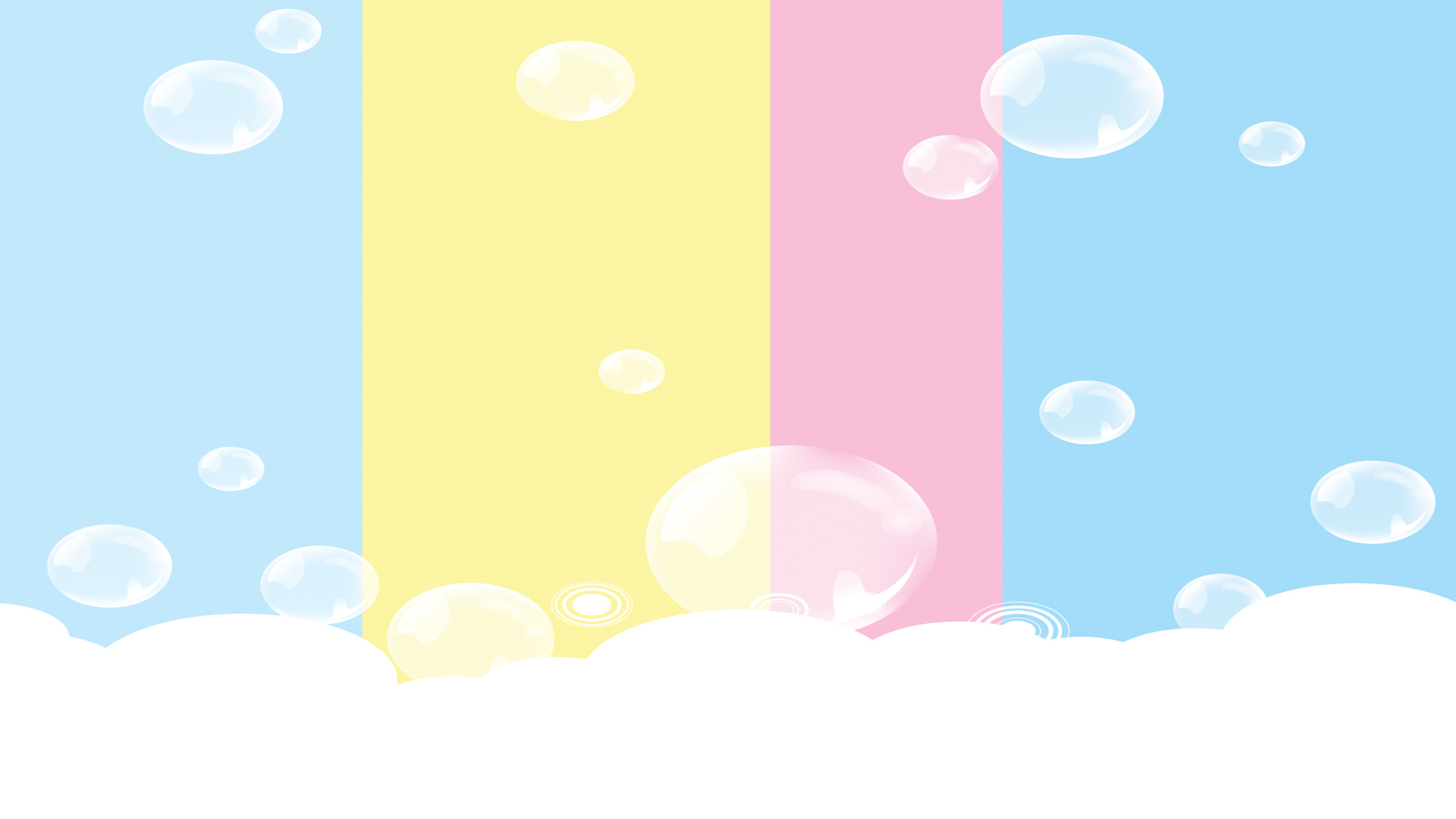 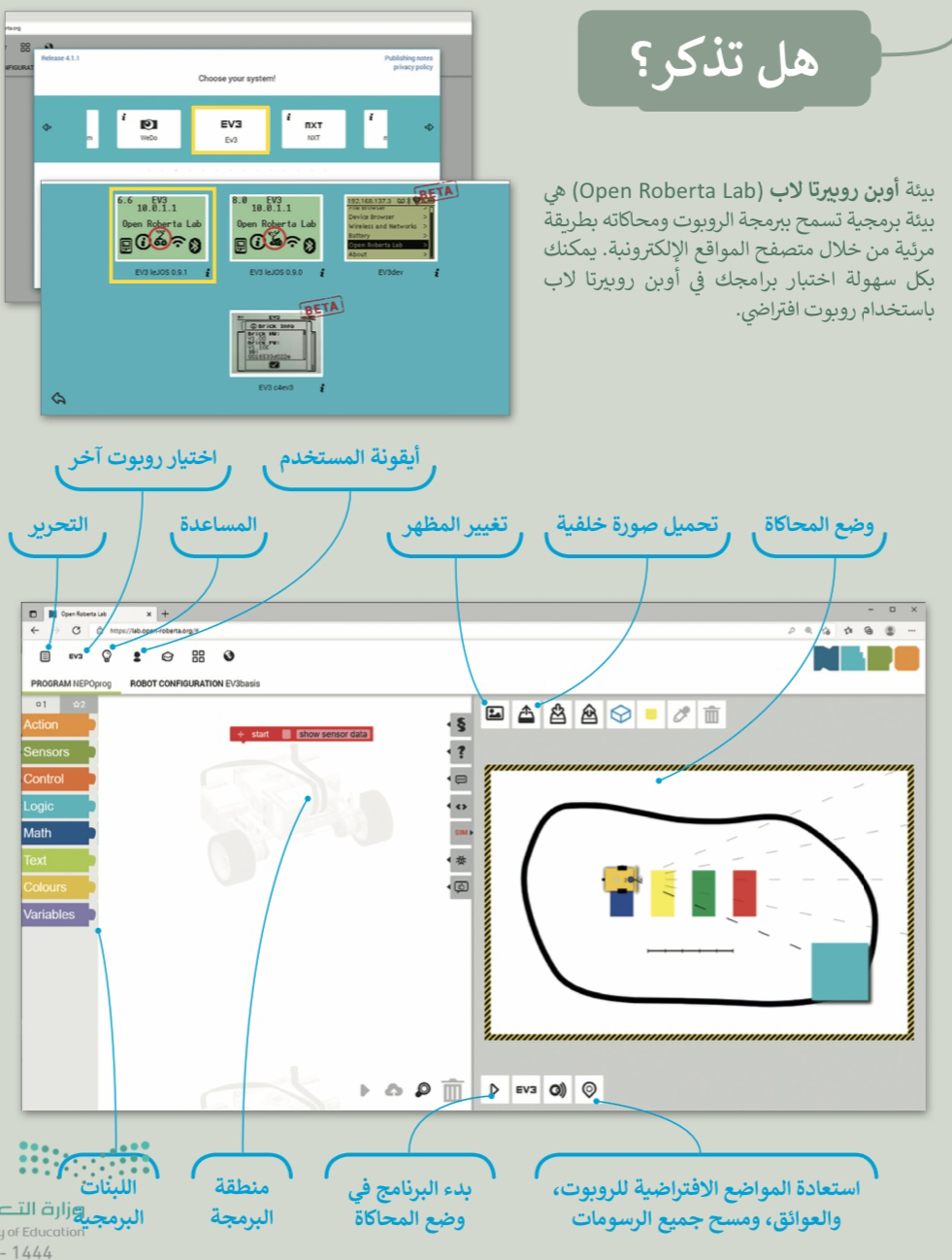 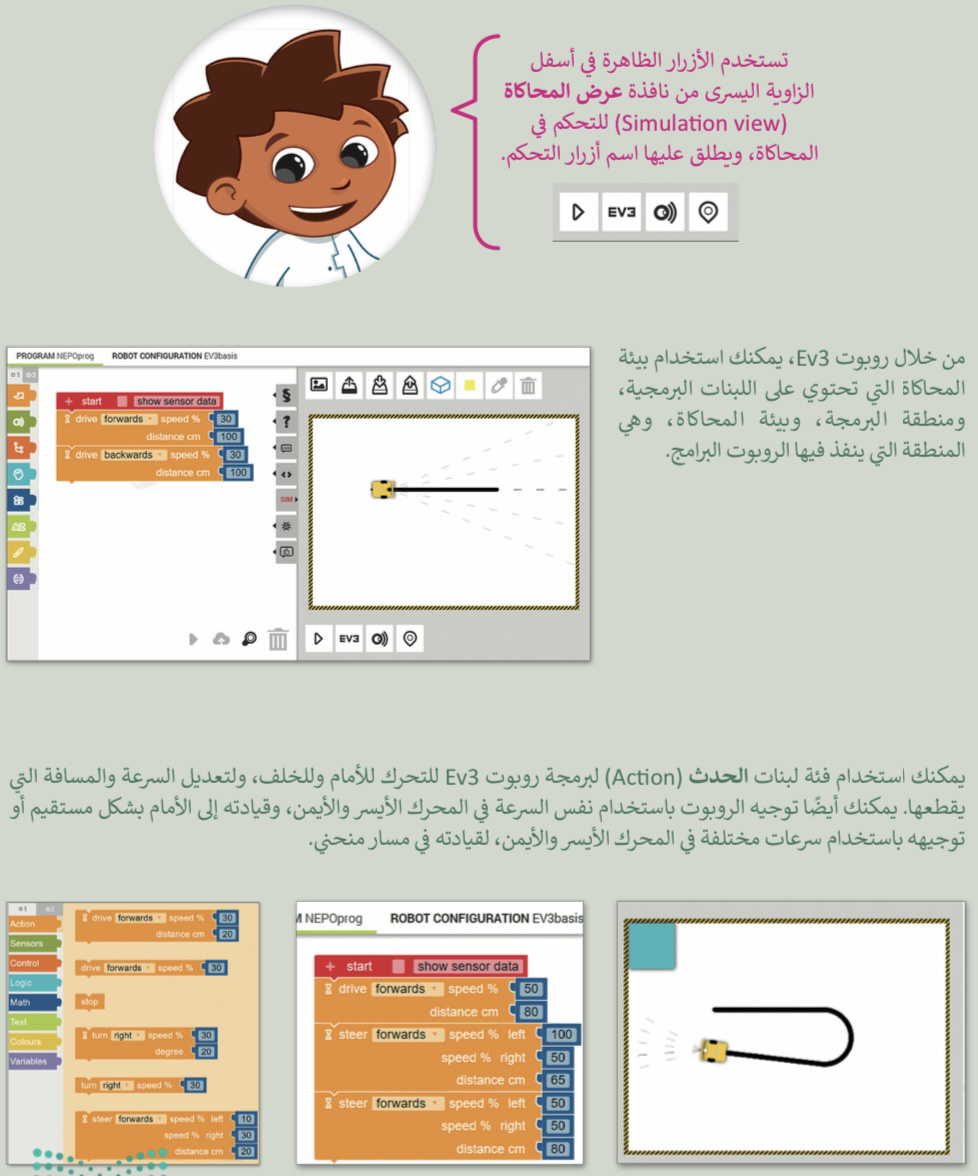 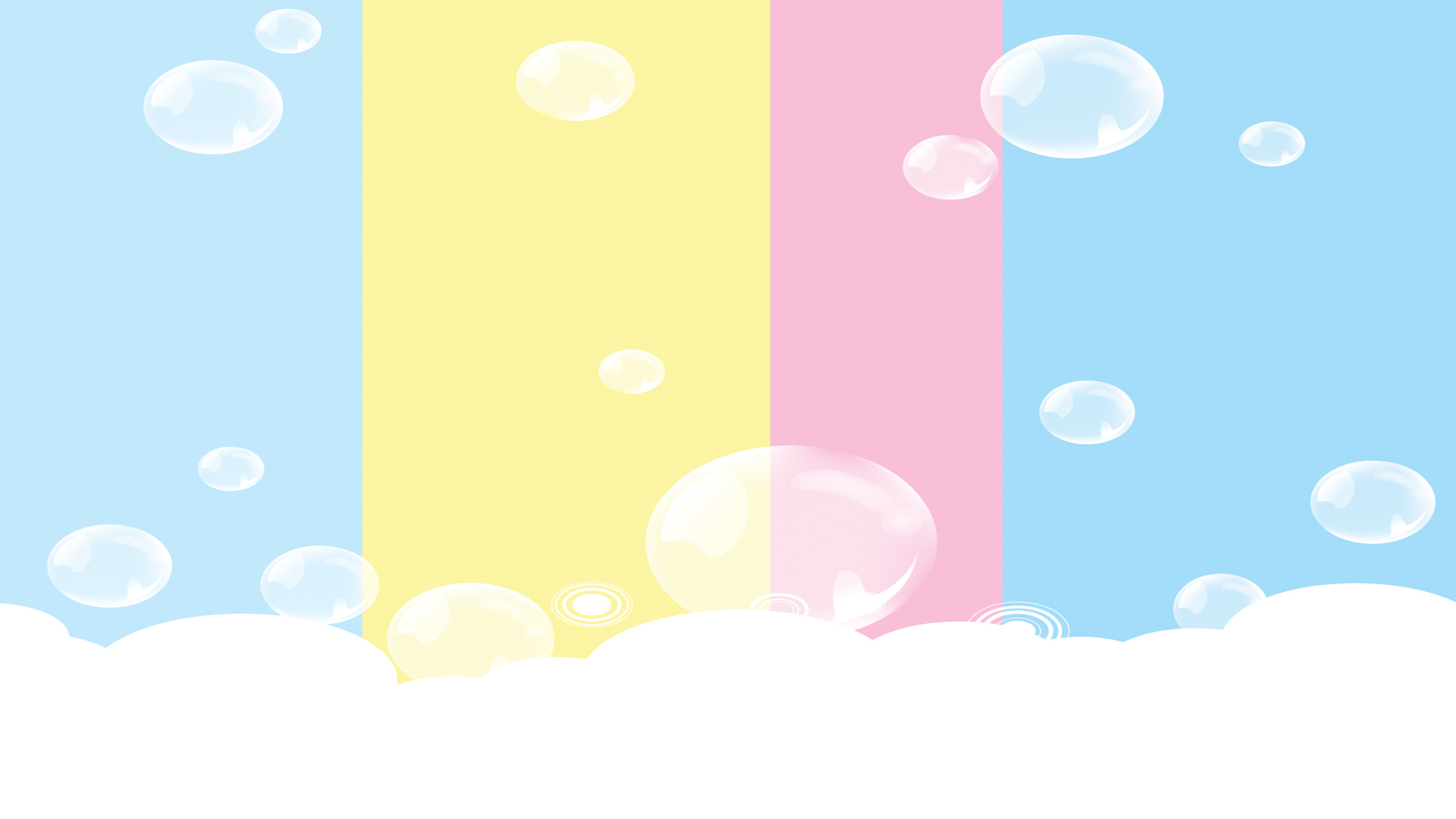 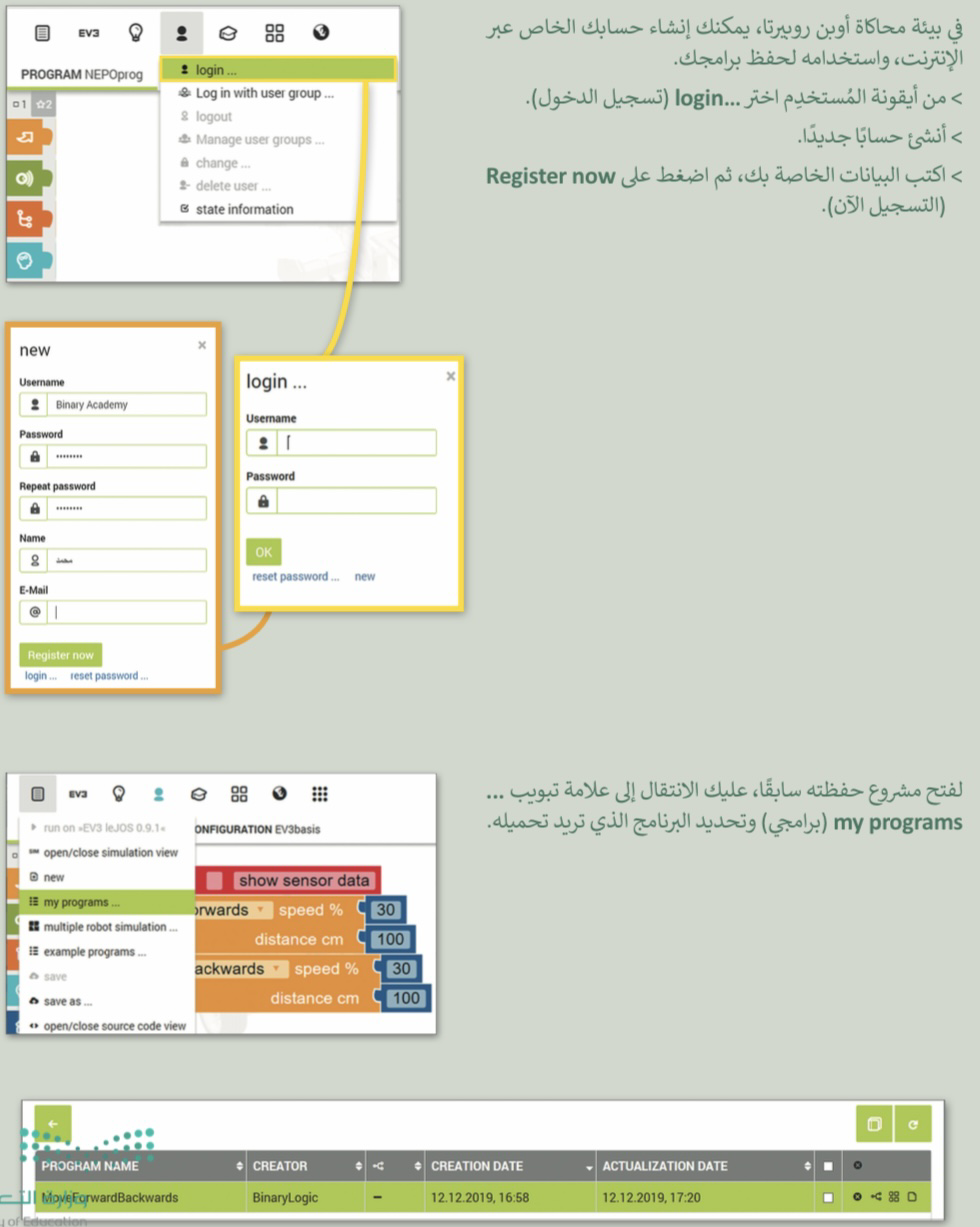 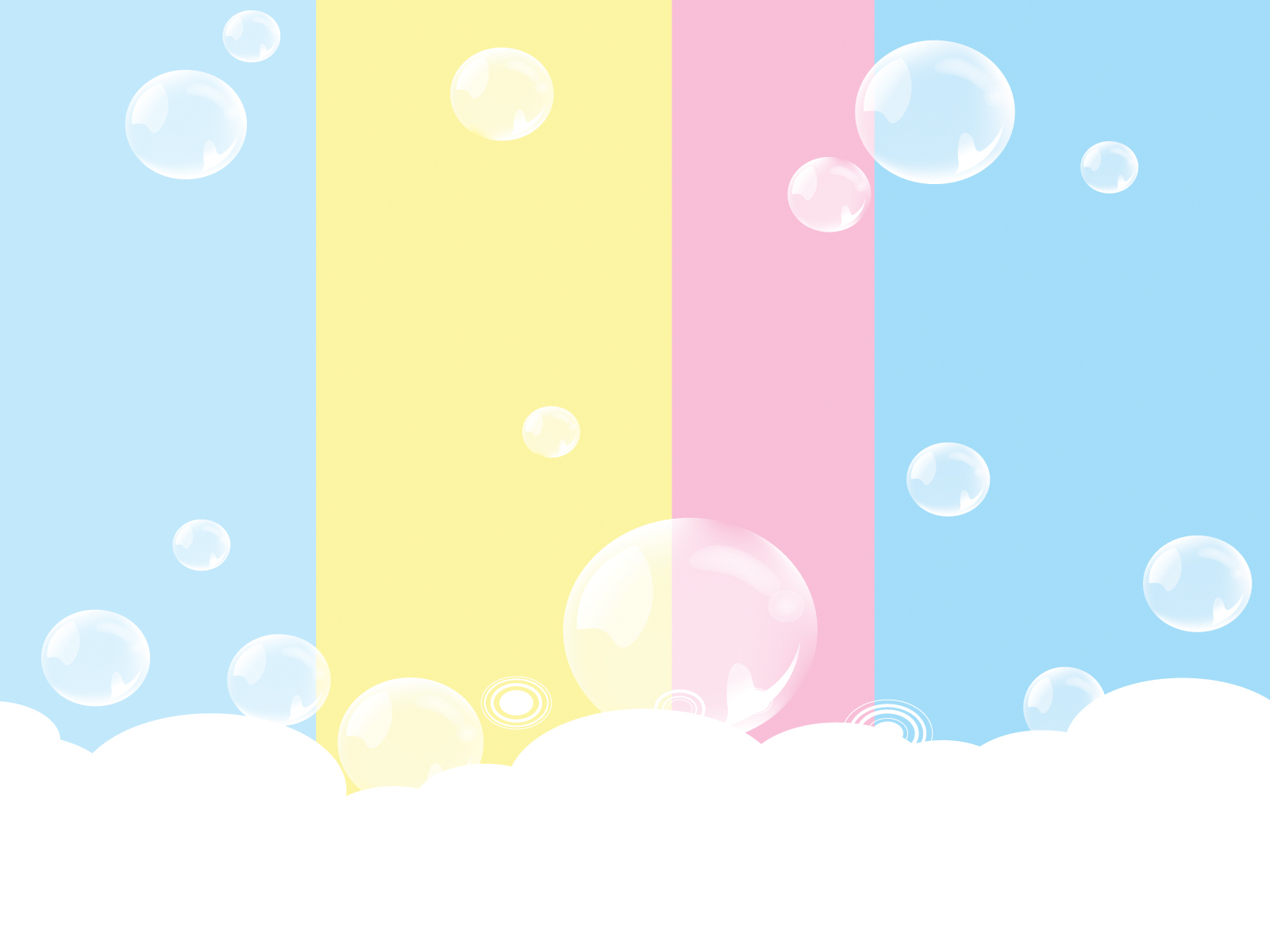 ماذا يوجد خلف الجدار؟
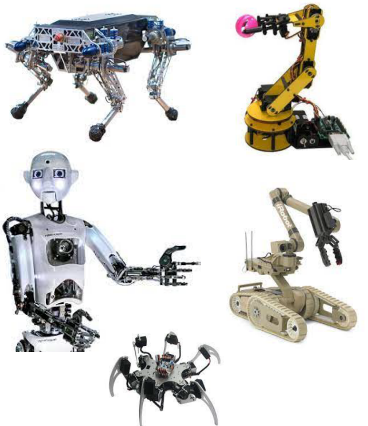 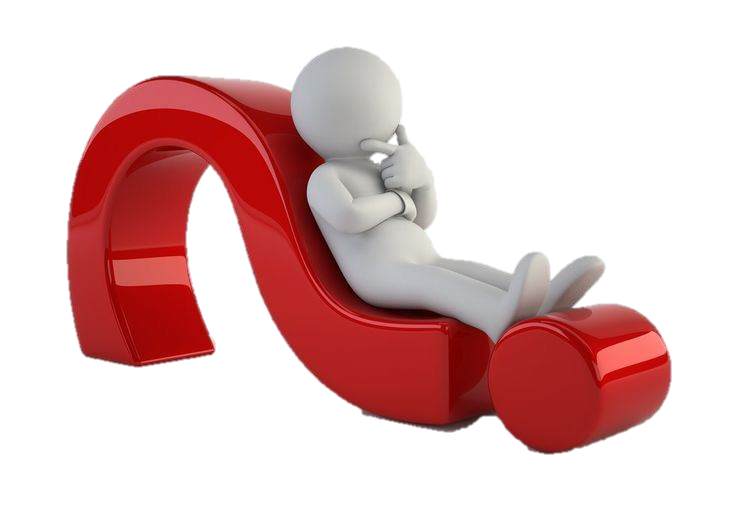 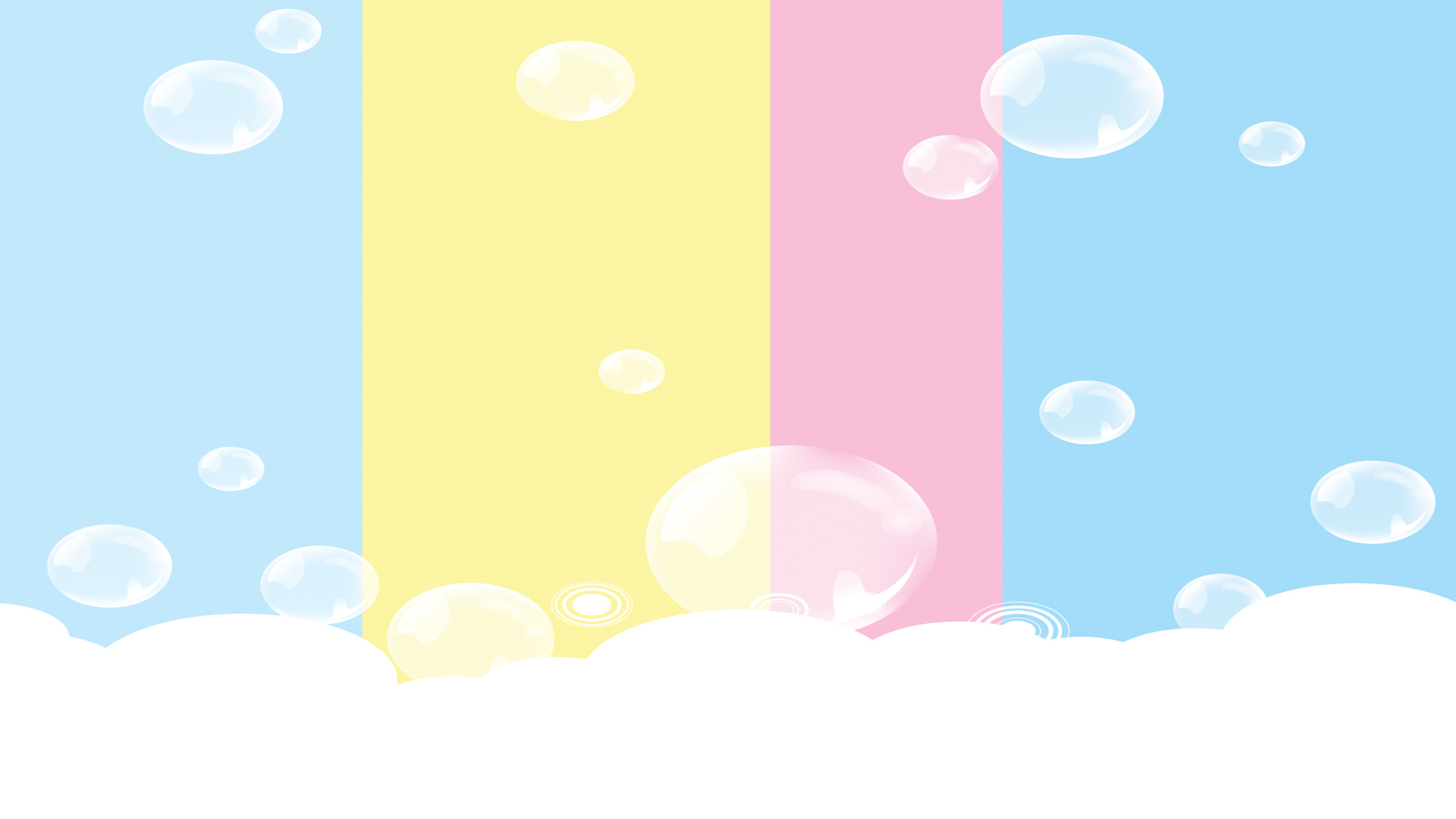 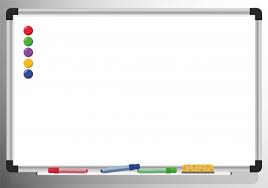 الدرس الأول
 الروبوتات في حياتنا
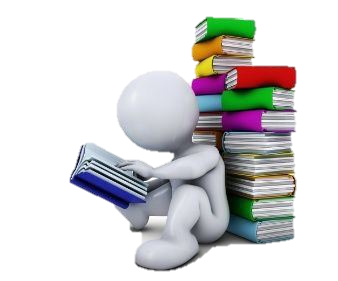 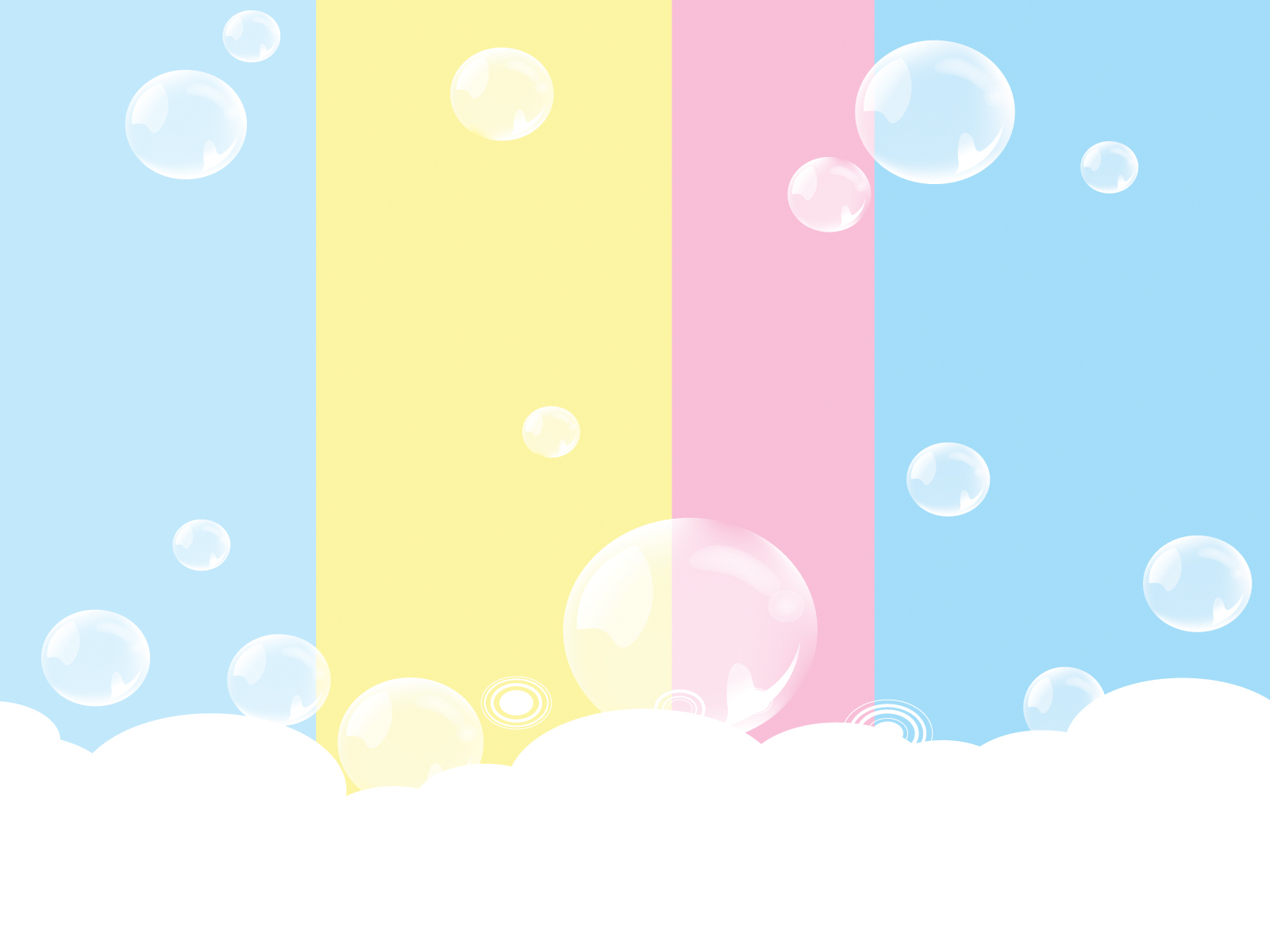 الدقيقة الواحدة
جميلتي من خلال قراءتك لأهداف الوحدة أستخرجي أهم أهداف درسنا لهذا اليوم؟
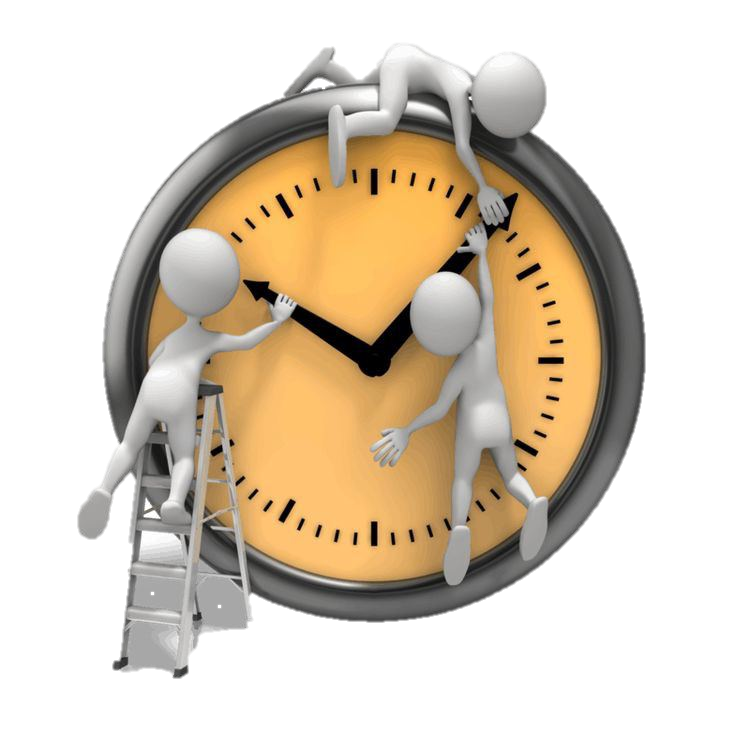 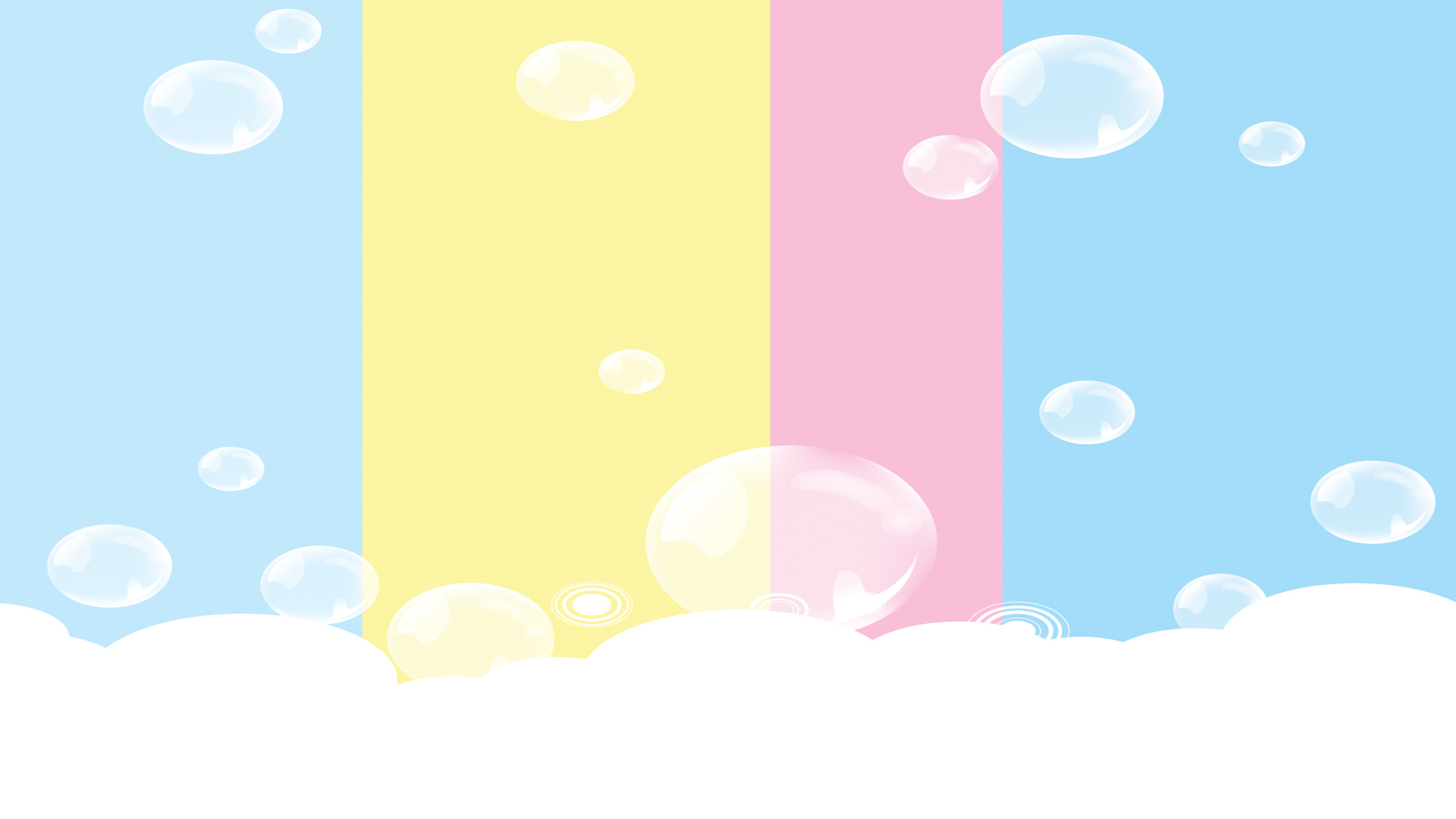 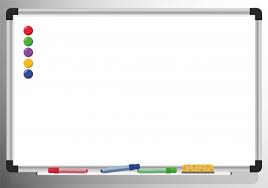 أهداف الدرس
١- ماهية الروبوت وكيف ينفذ المهام.
٢- ذكر أمثلة على استخدامات الروبوتات في مجالات مختلفة.
٣- التمييز بين الروبوتات الثابتة والروبوتات المتنقلة. 
٤- معرفة إيجابيات وسلبيات استخدام الروبوتات. 
٥-  برمجة الروبوت ليتحرك ويرسم دائرة.
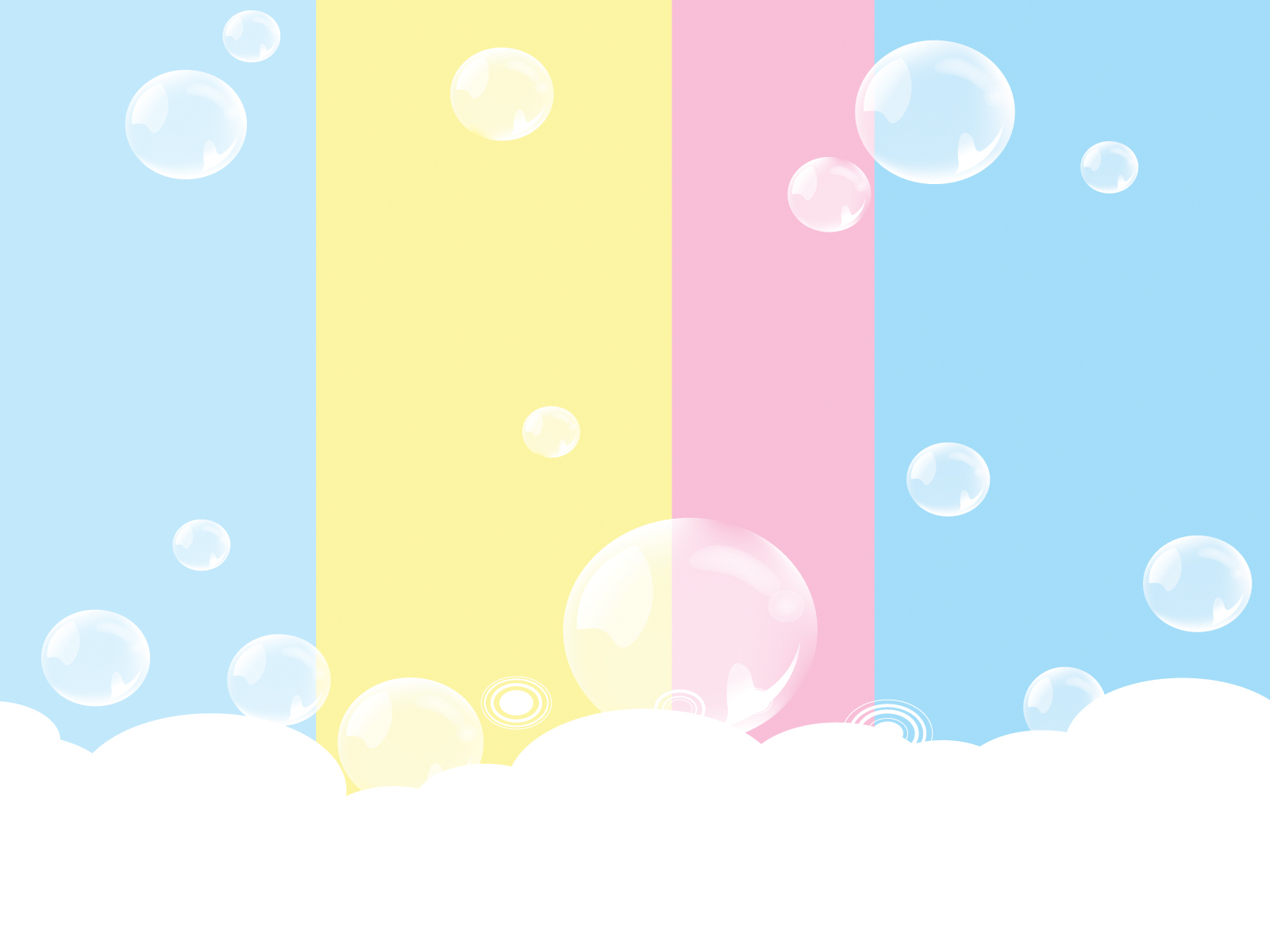 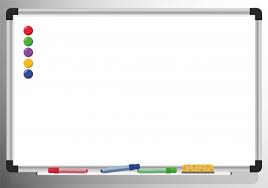 ماهية الروبوت 
و
أنواع الروبوتات
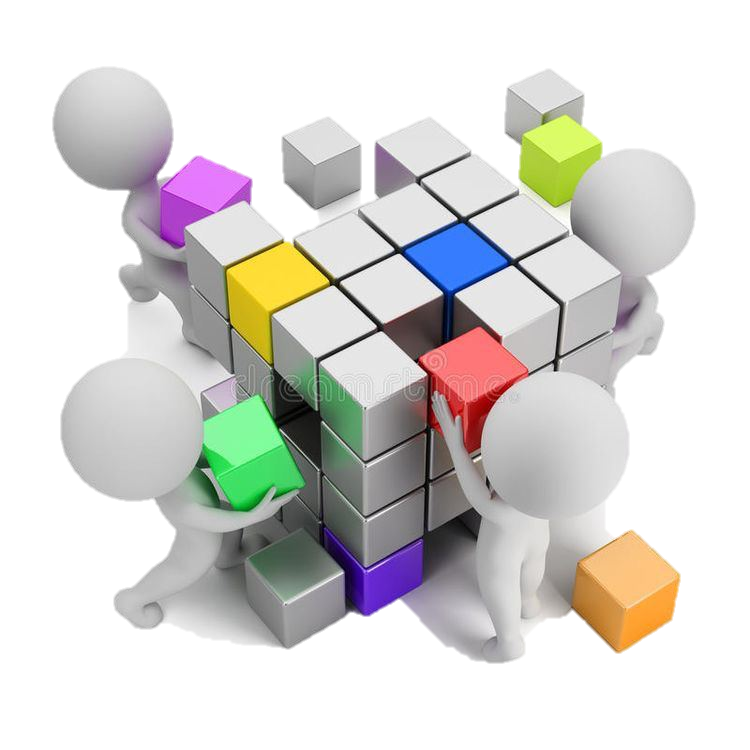 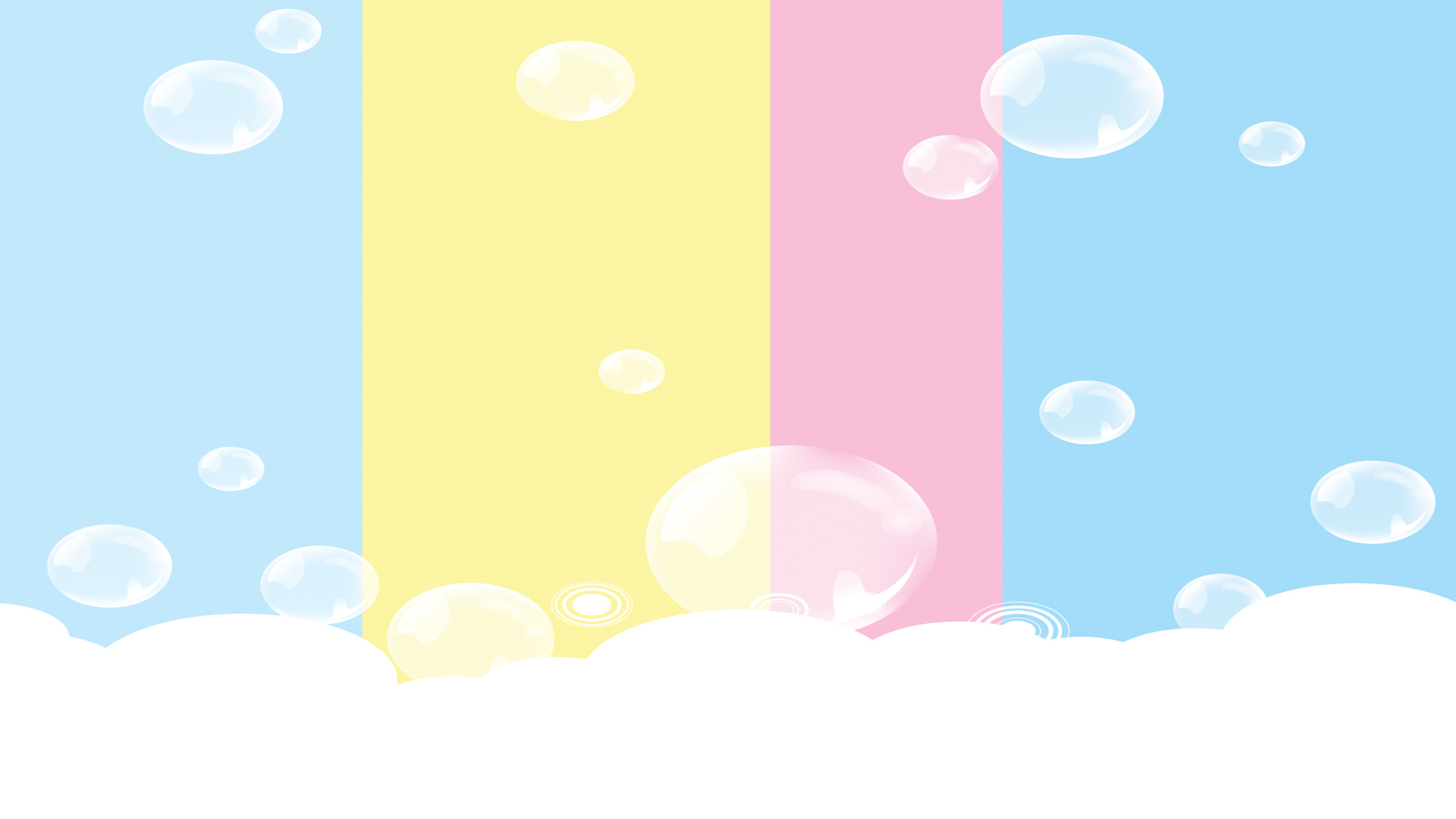 الفهم القرائي
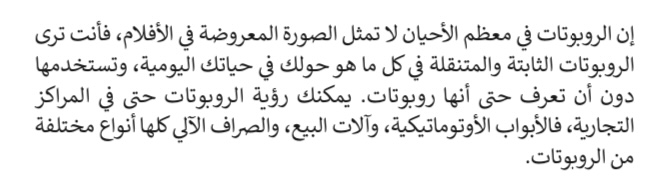 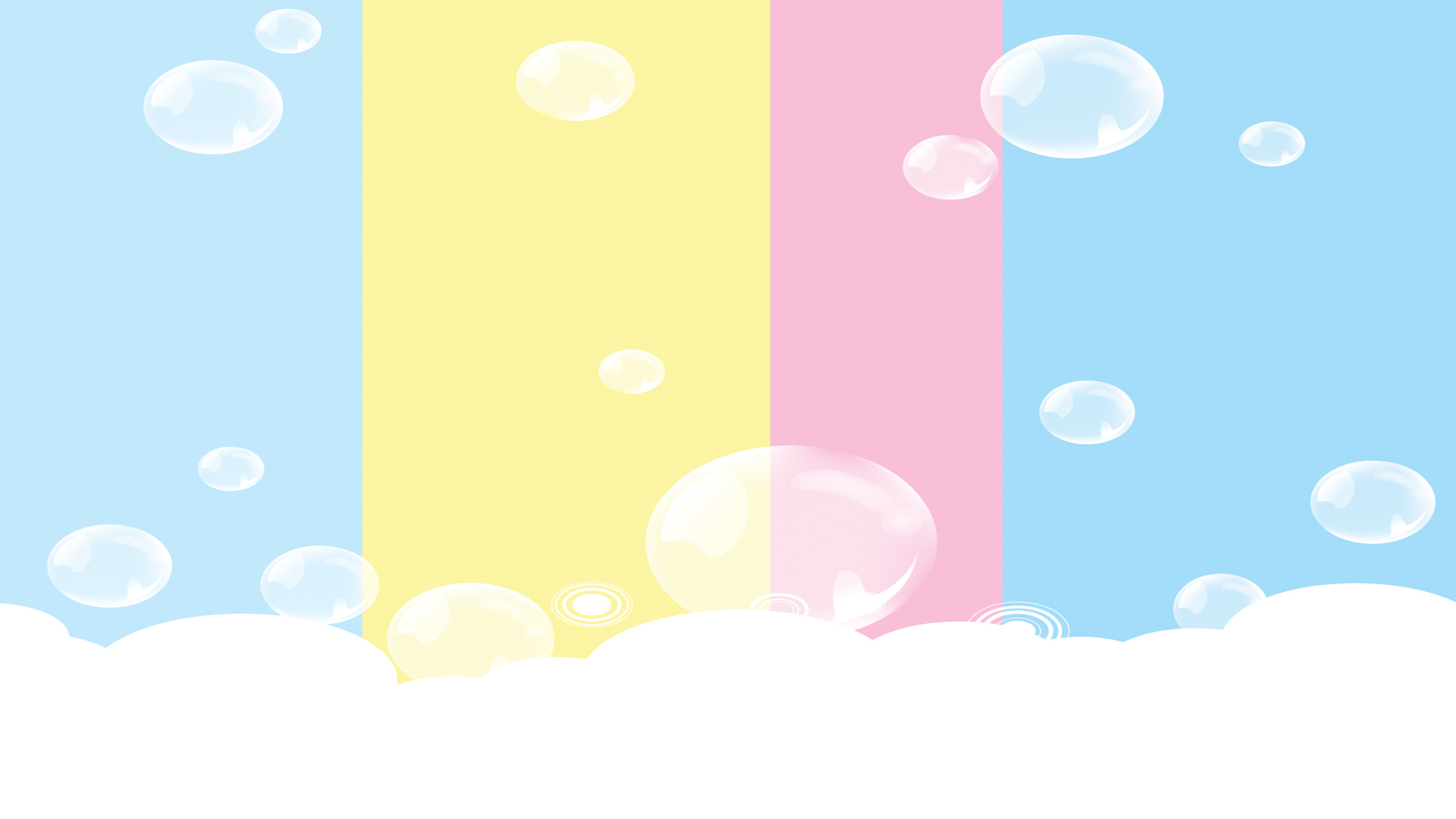 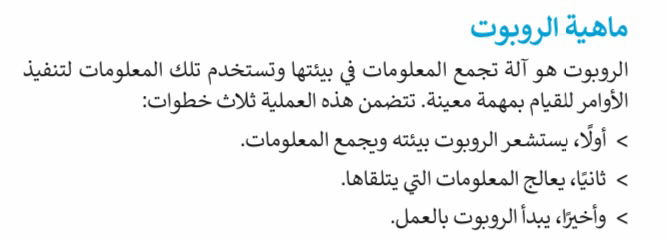 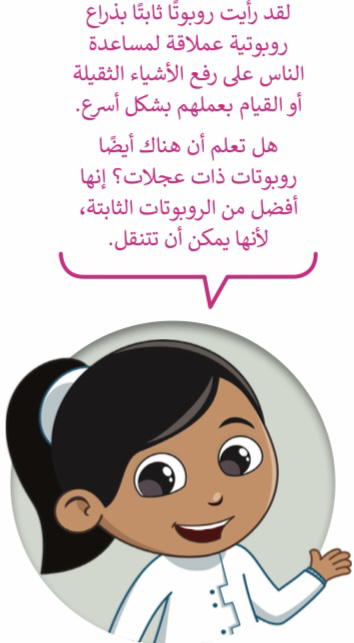 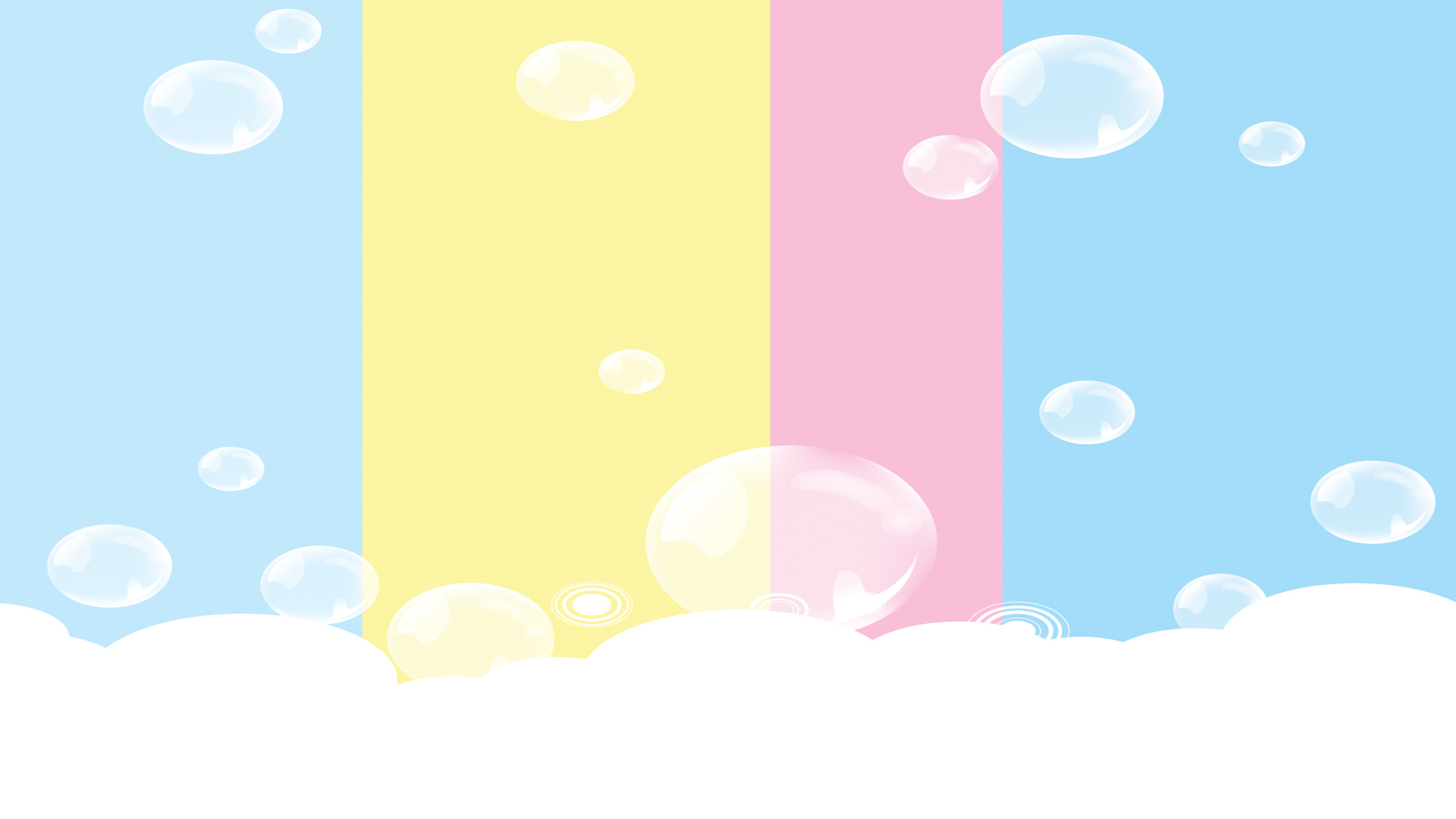 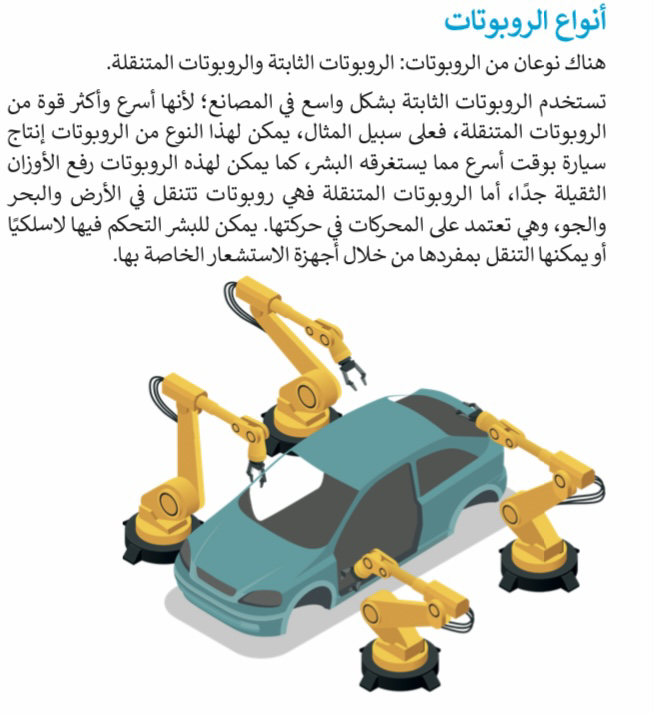 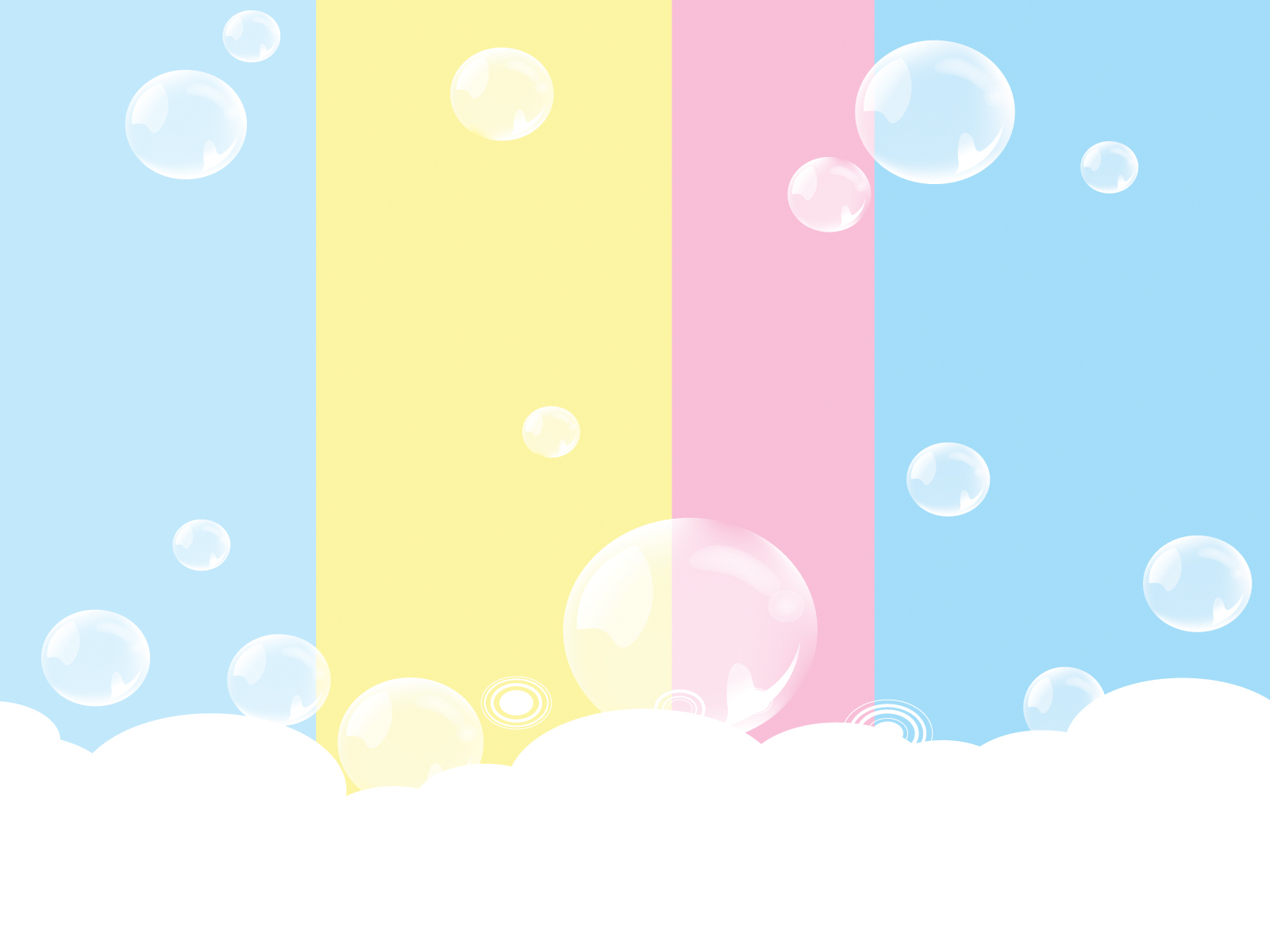 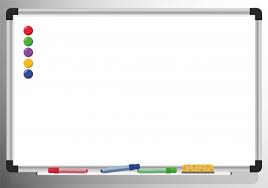 استخدامات الروبوتات
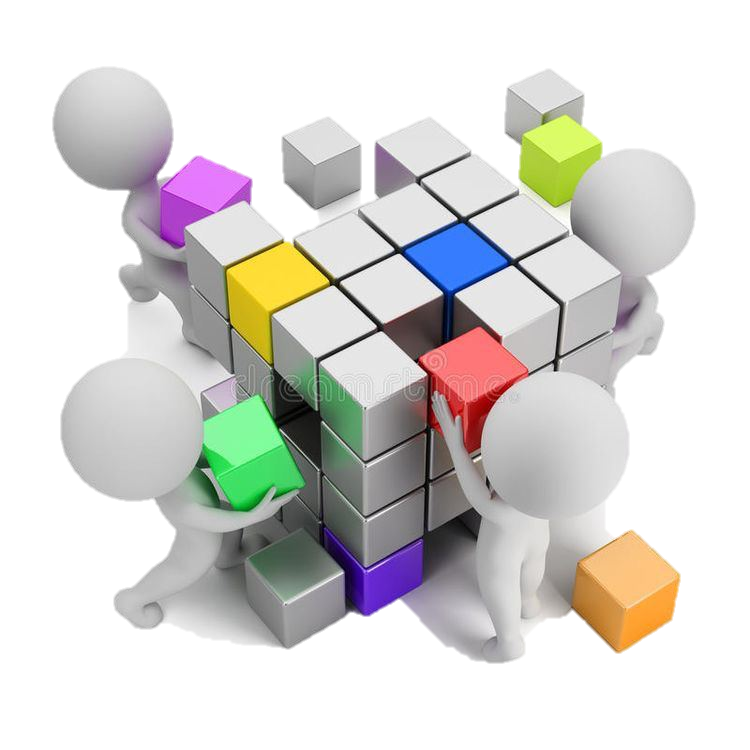 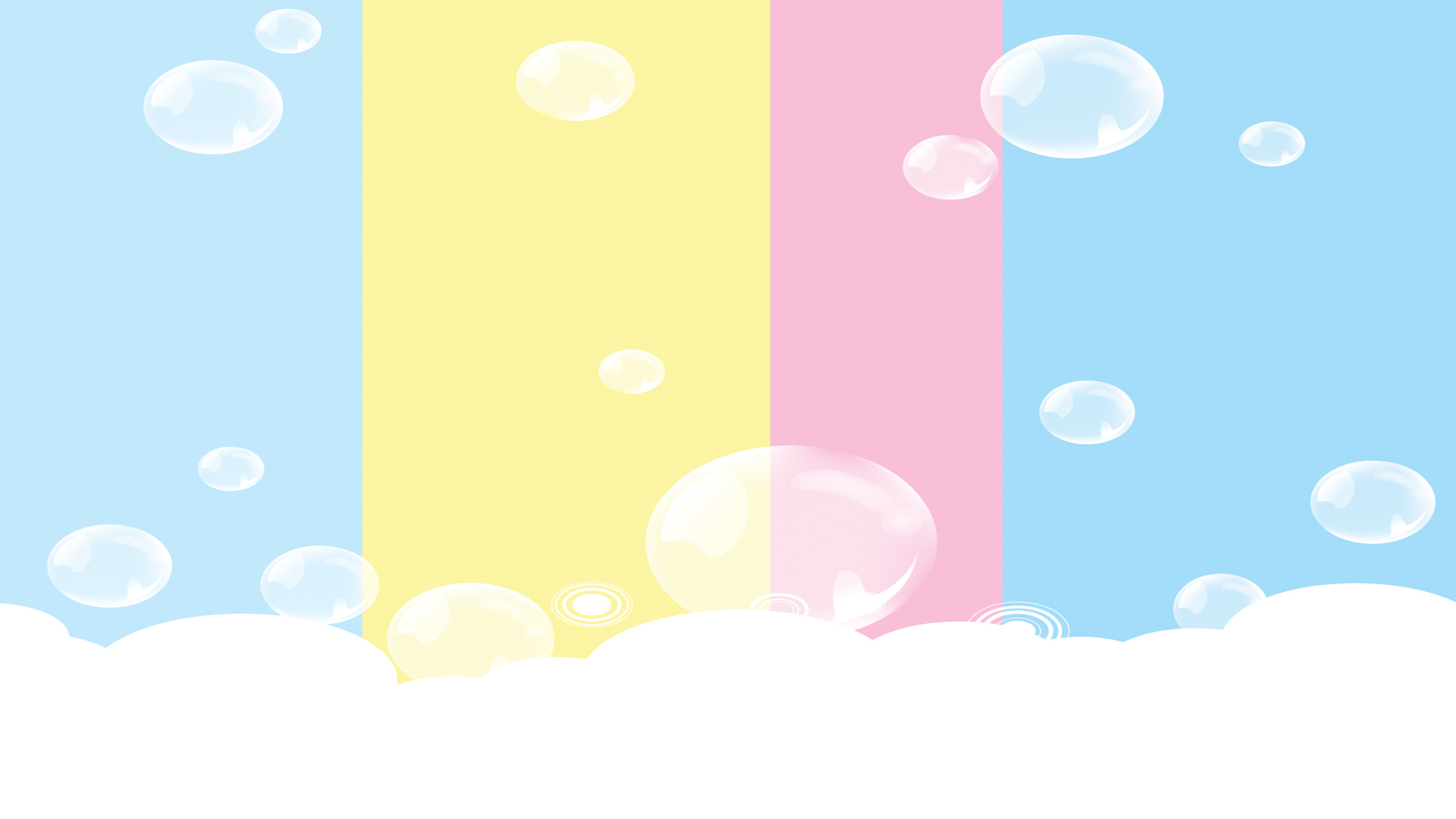 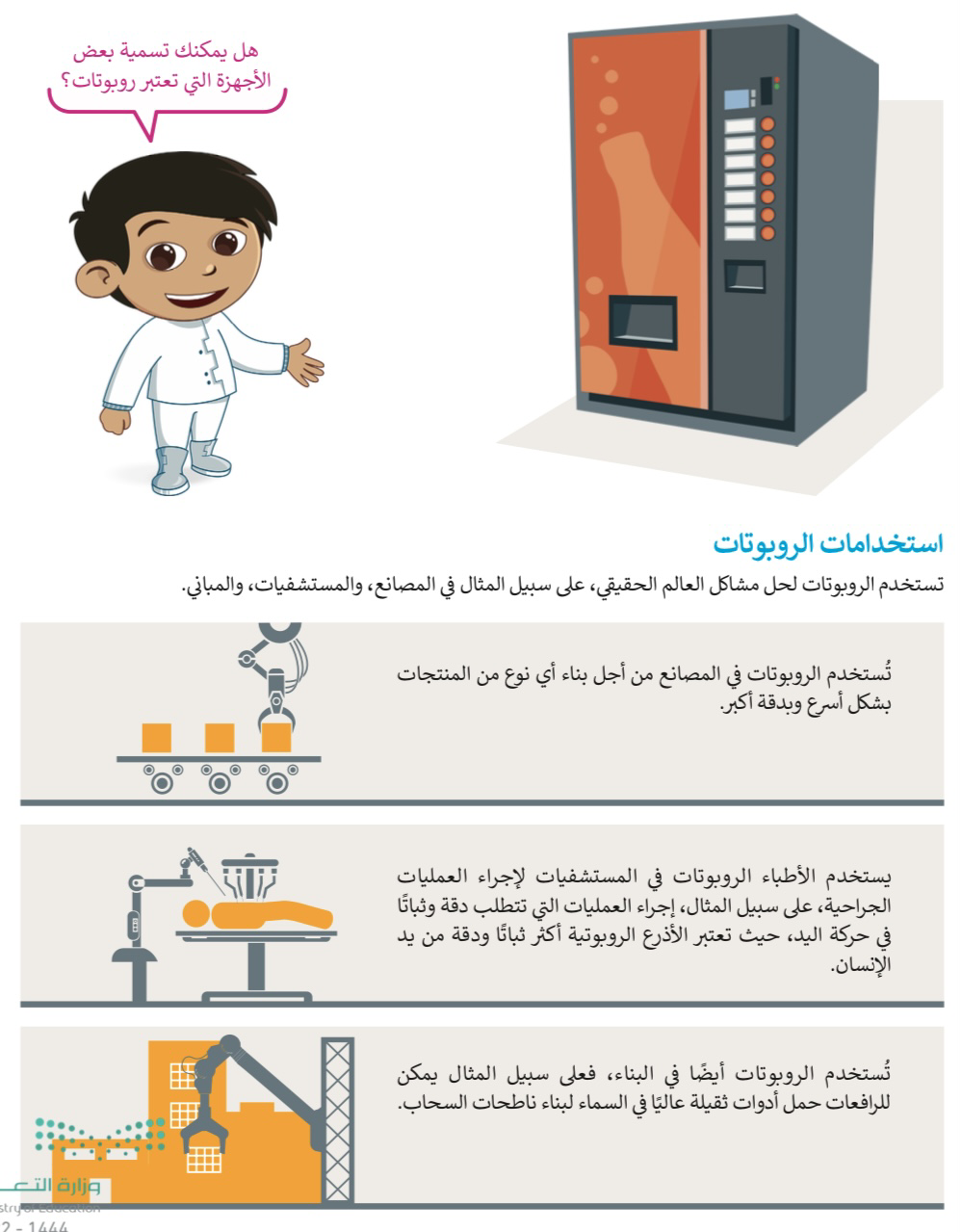 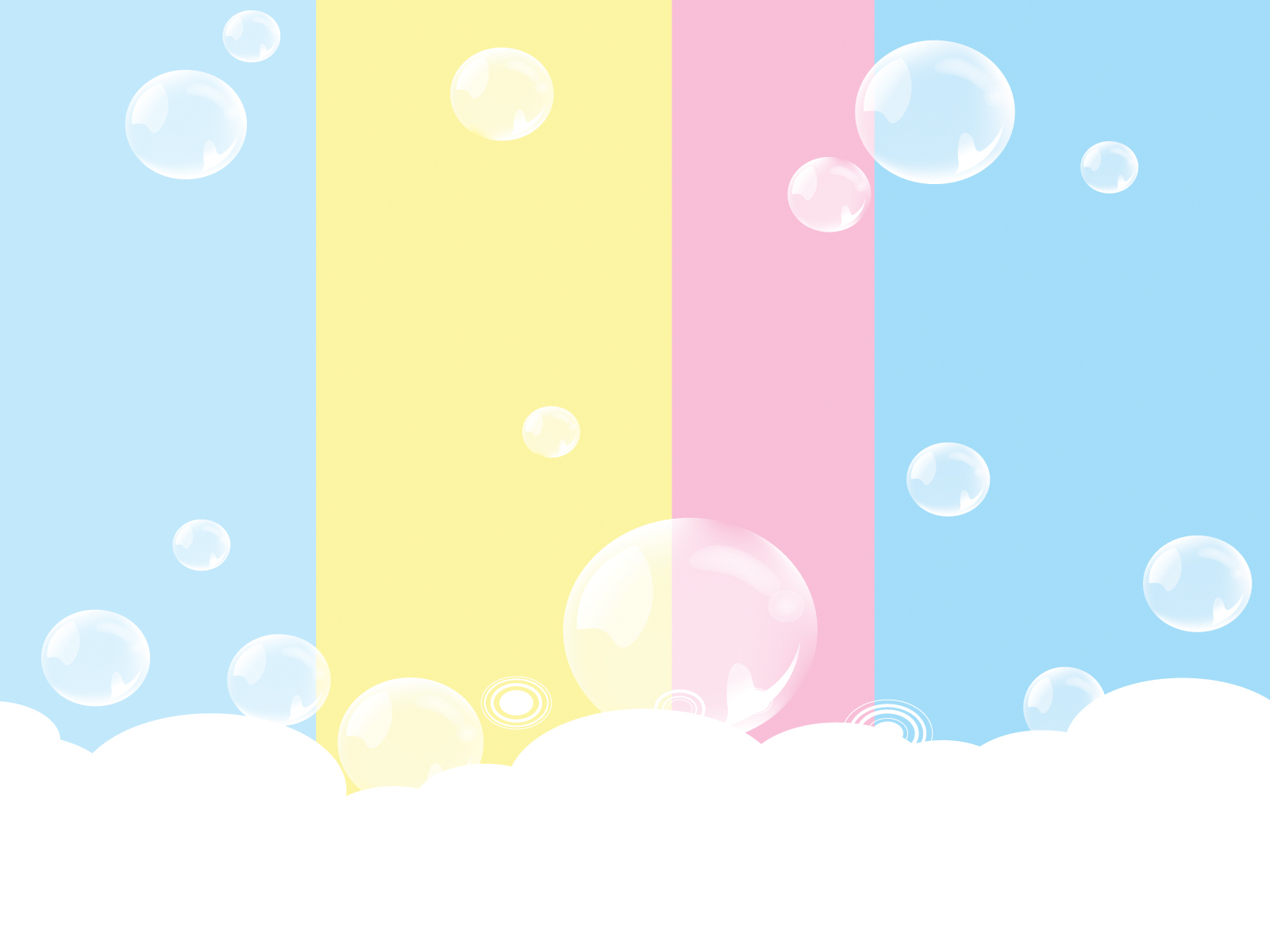 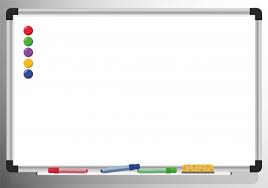 تأثير استخدام الروبوتات
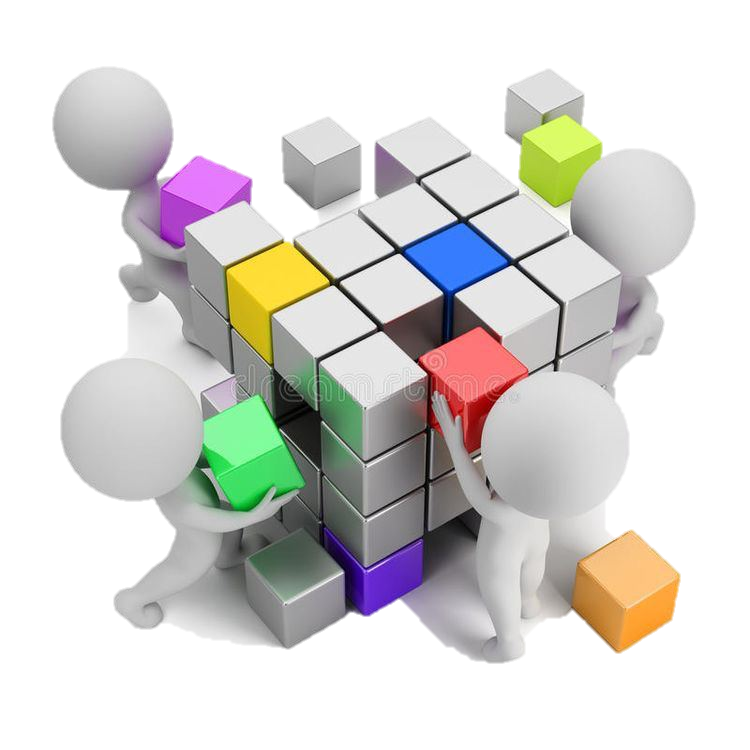 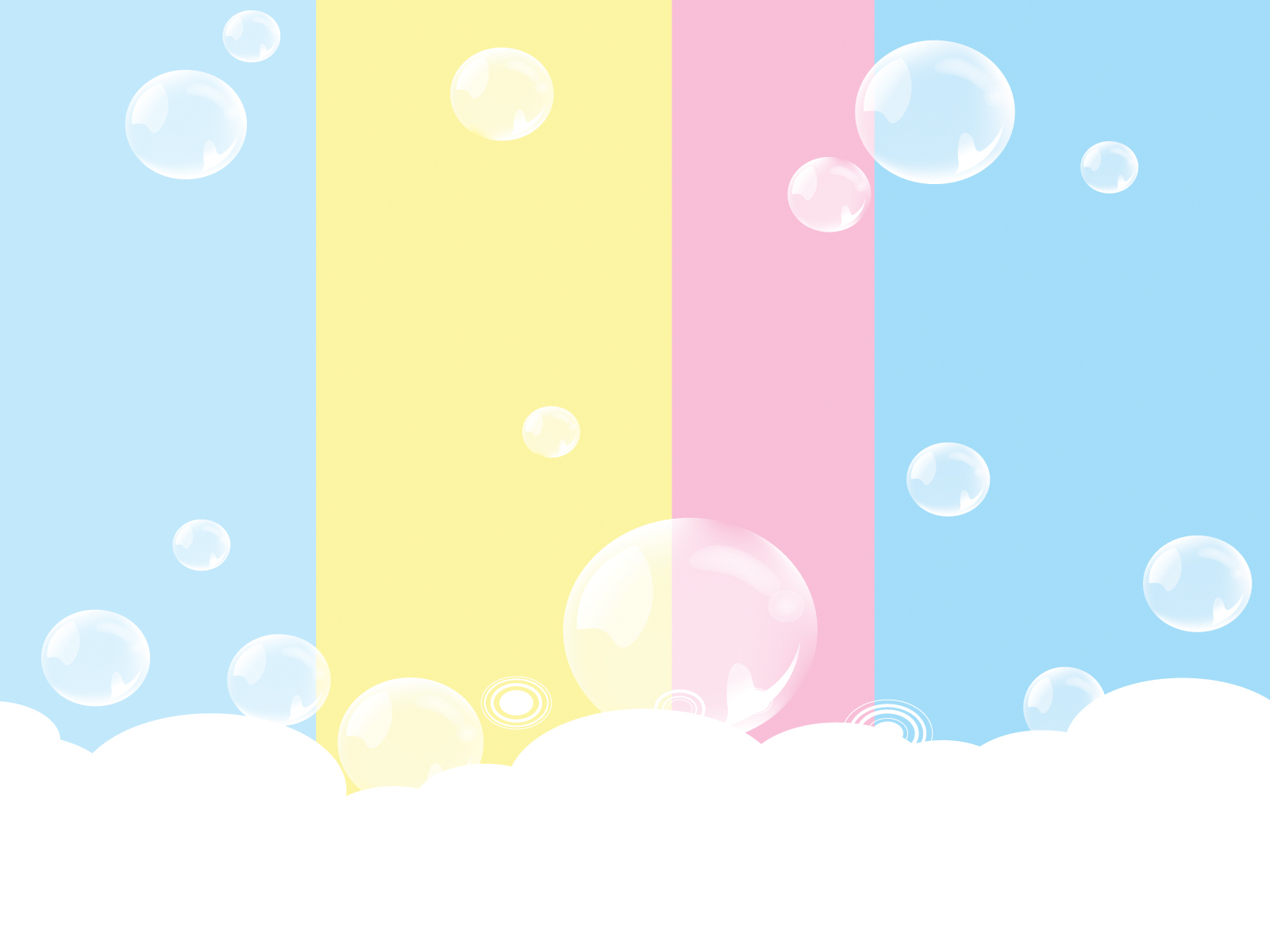 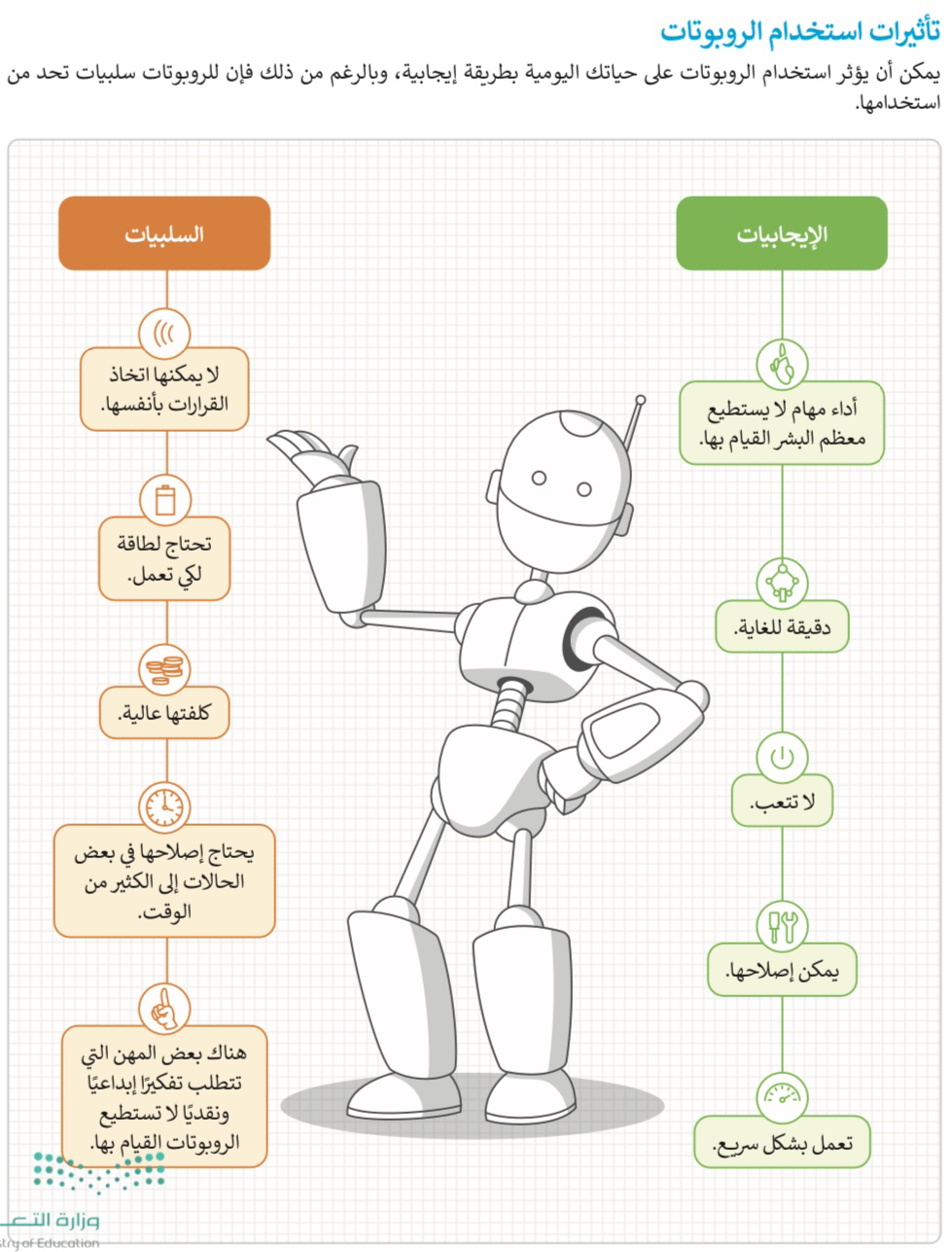 )
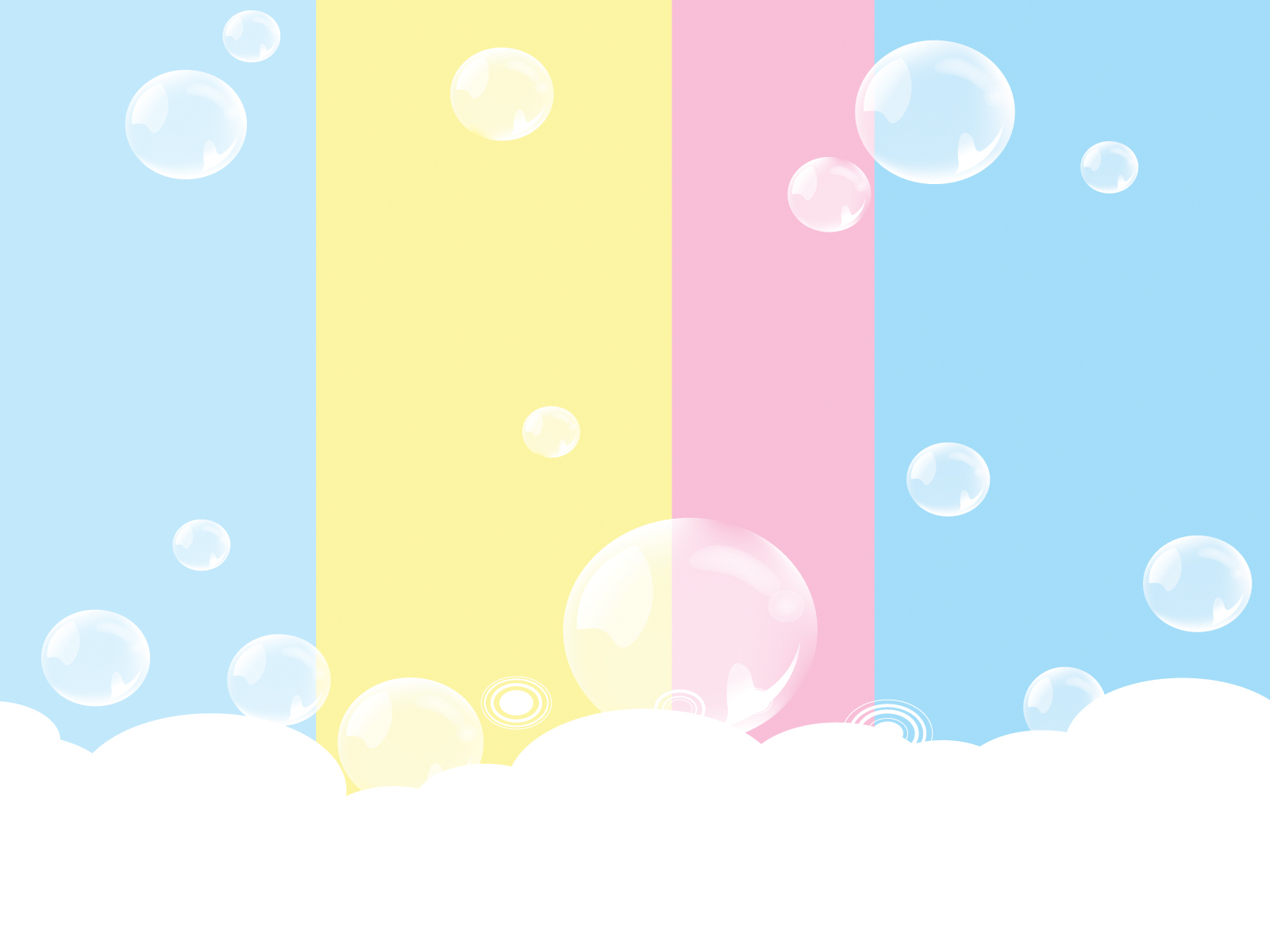 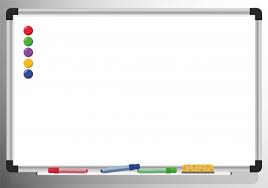 برمجة الروبوت ليتحرك ويرسم دائرة
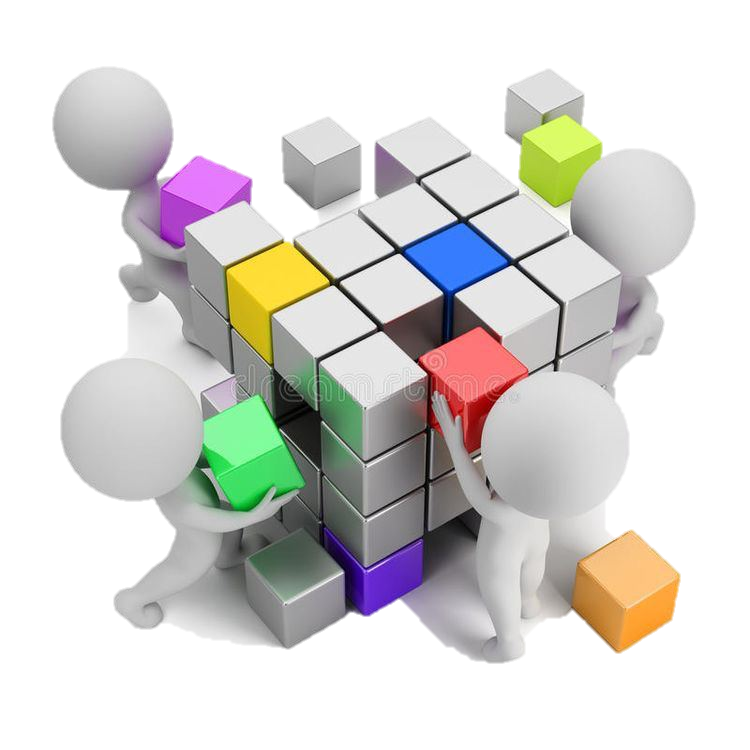 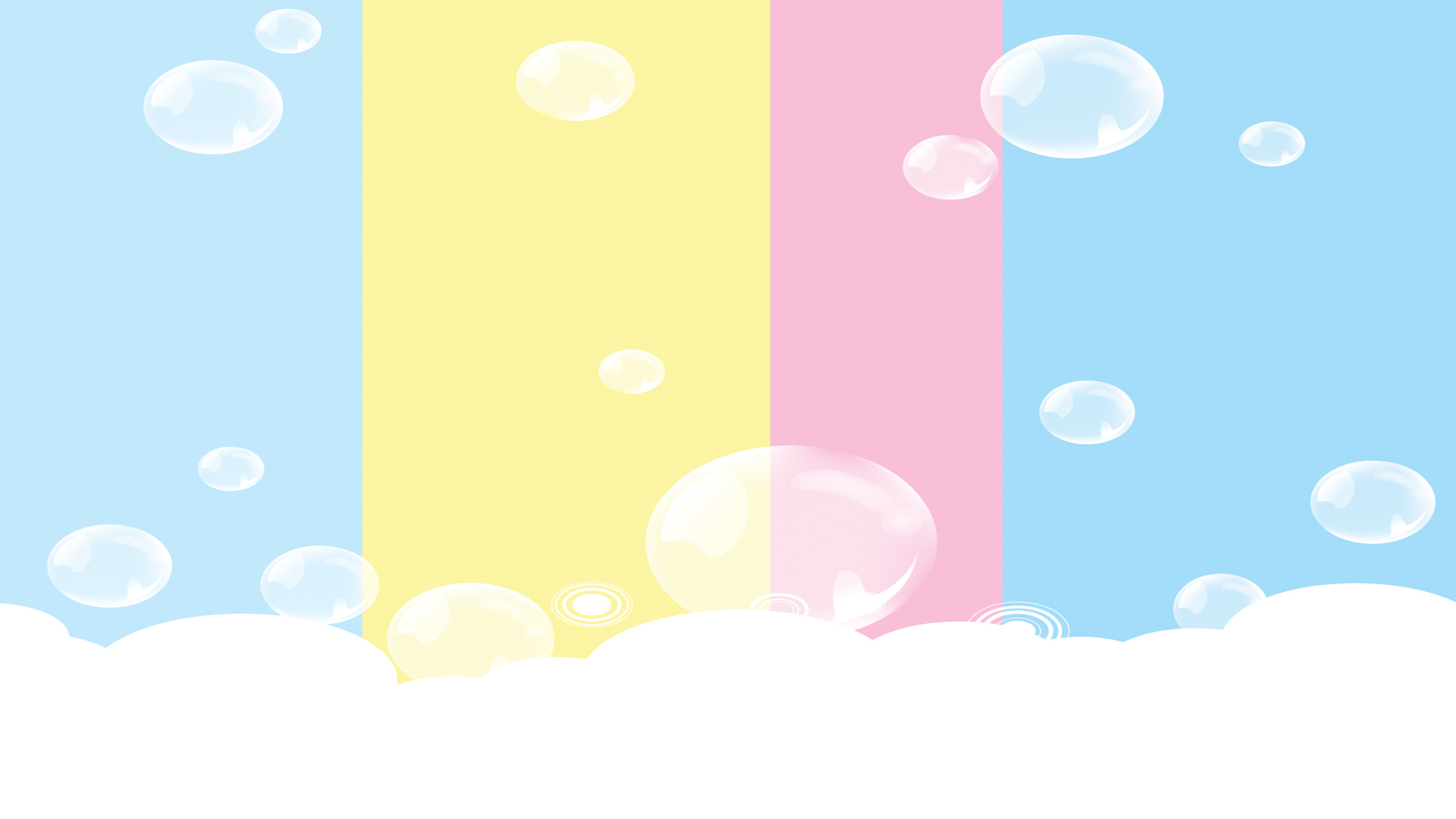 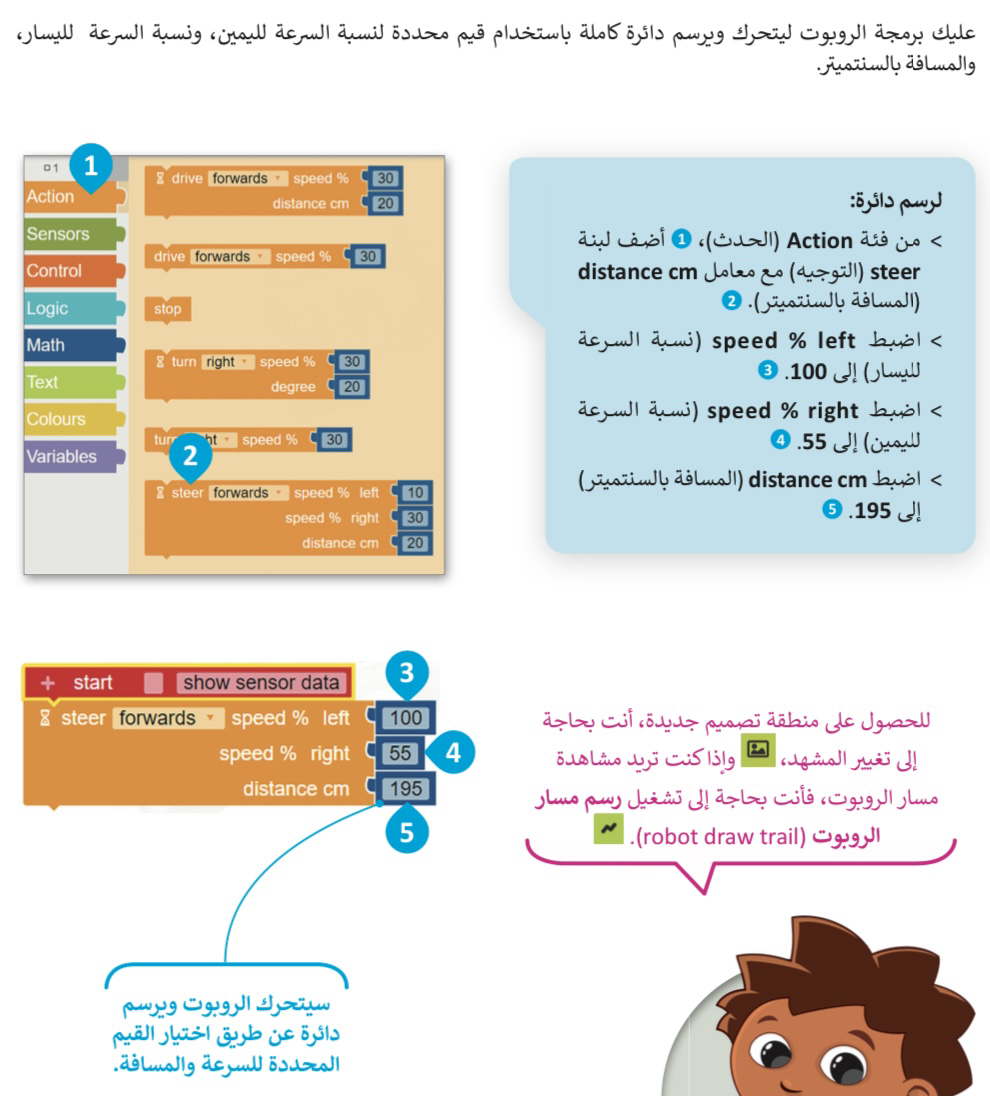 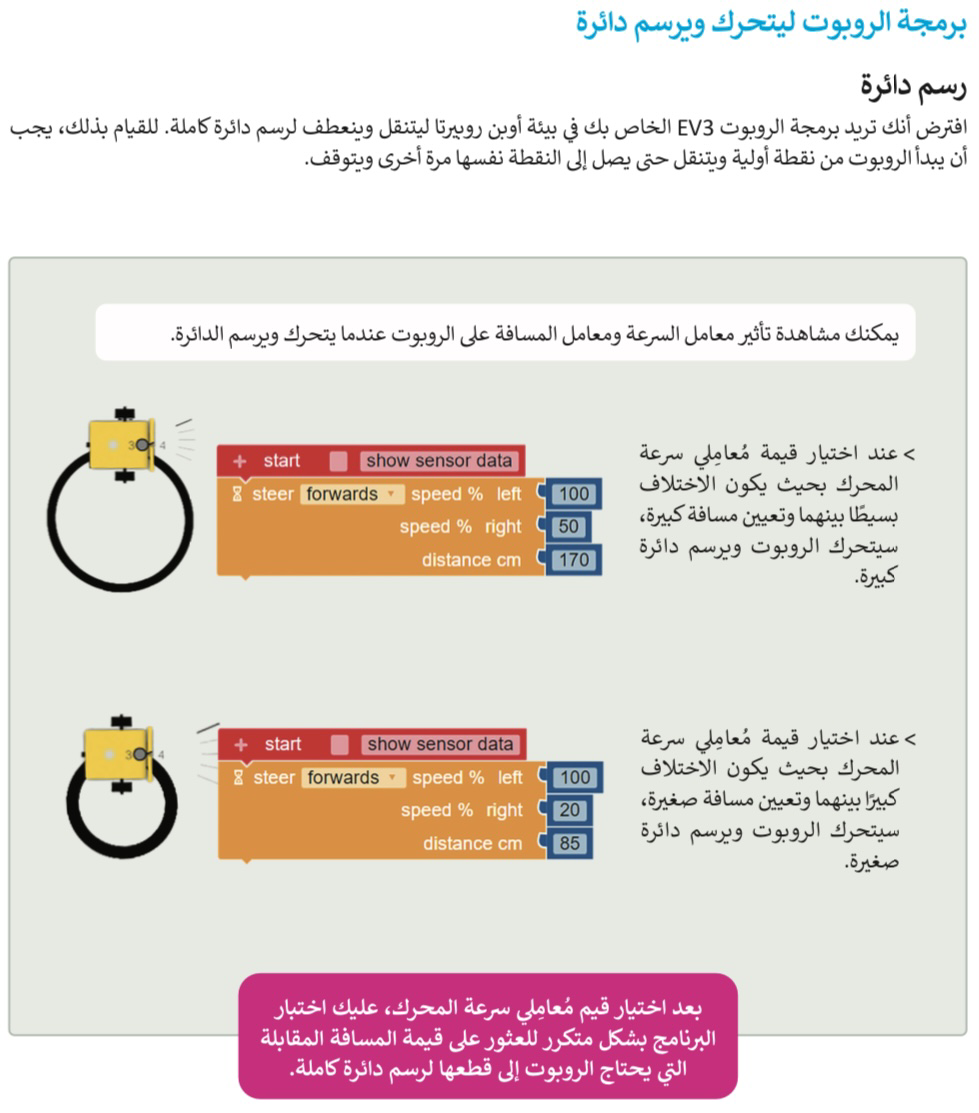 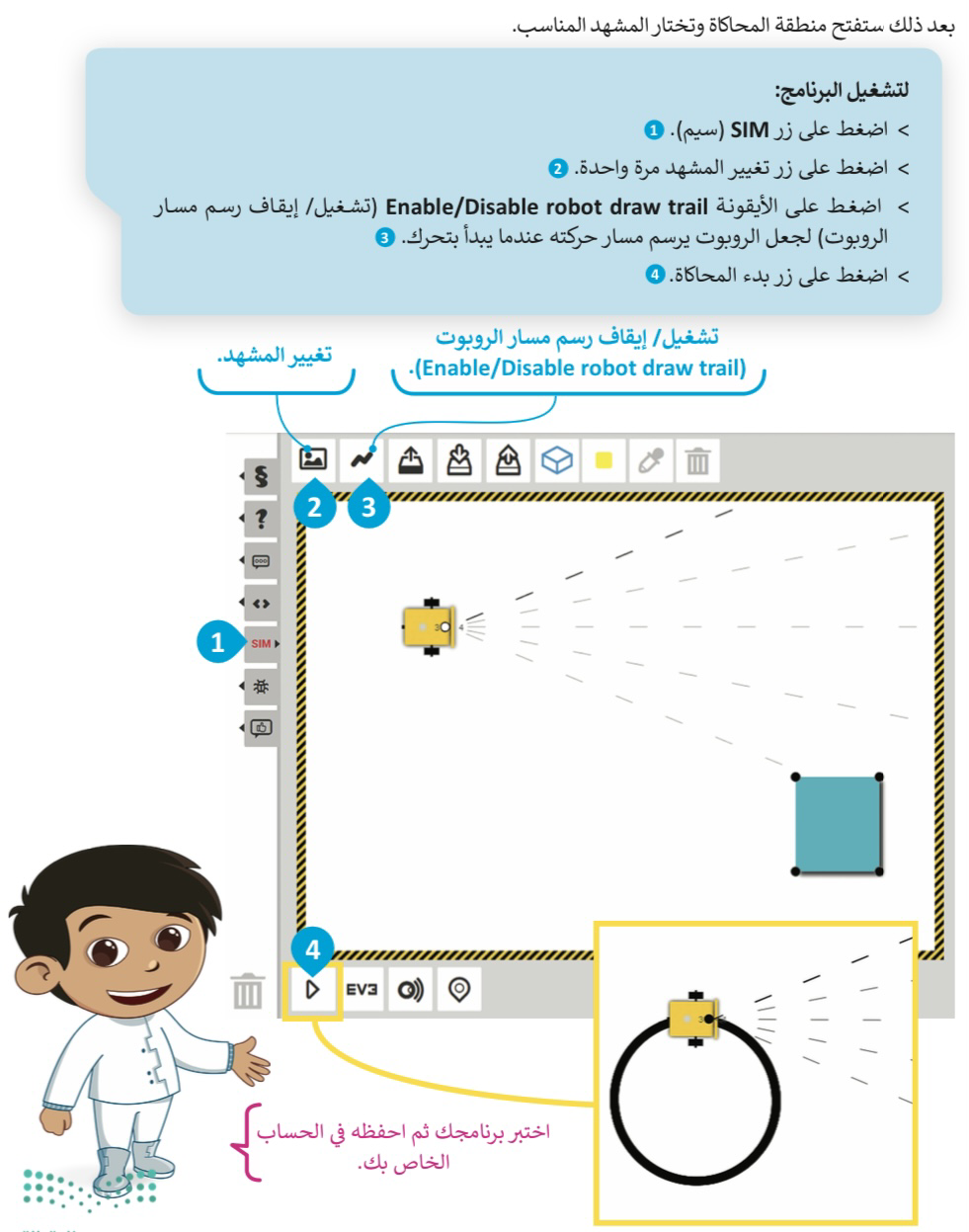 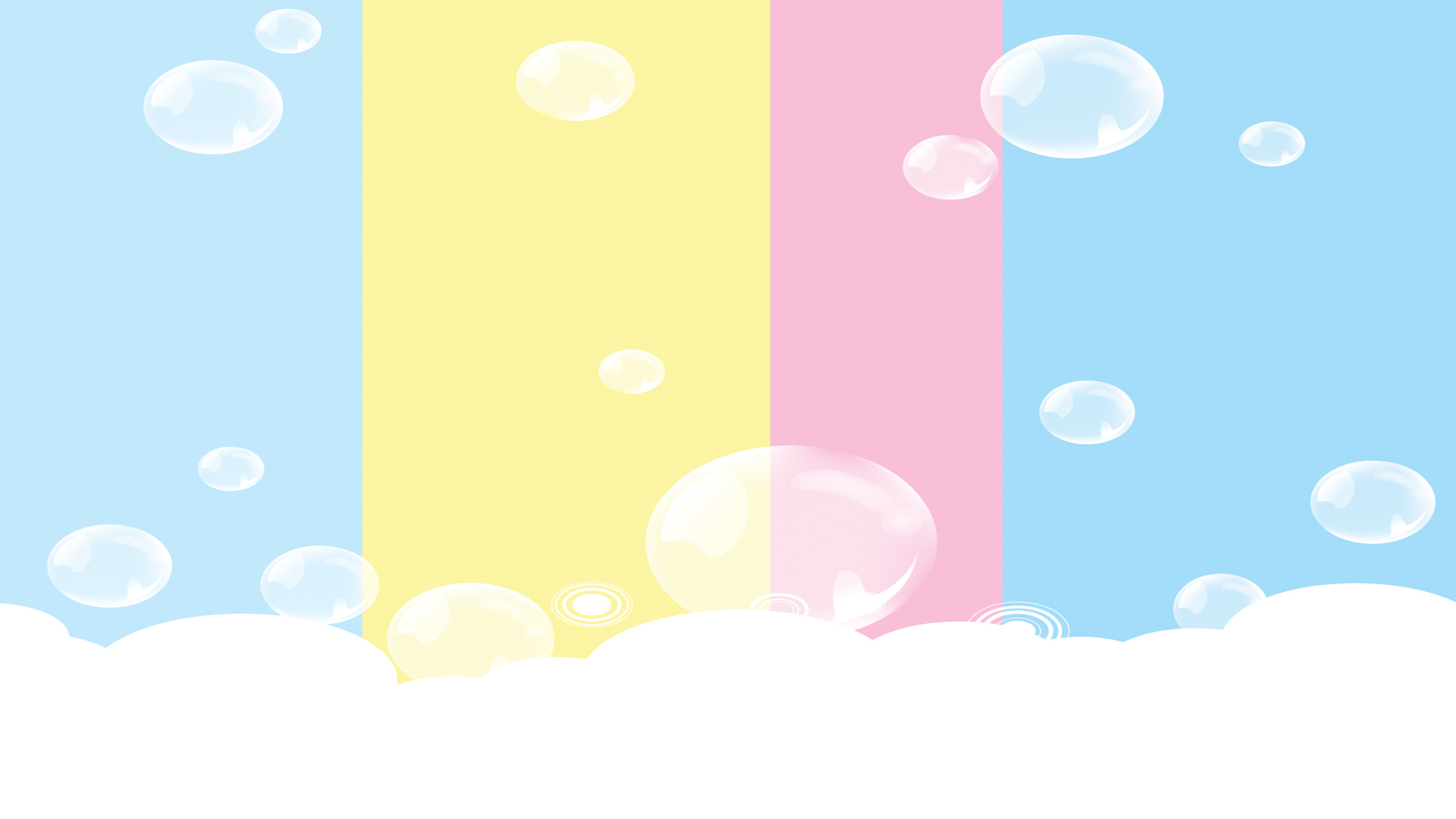 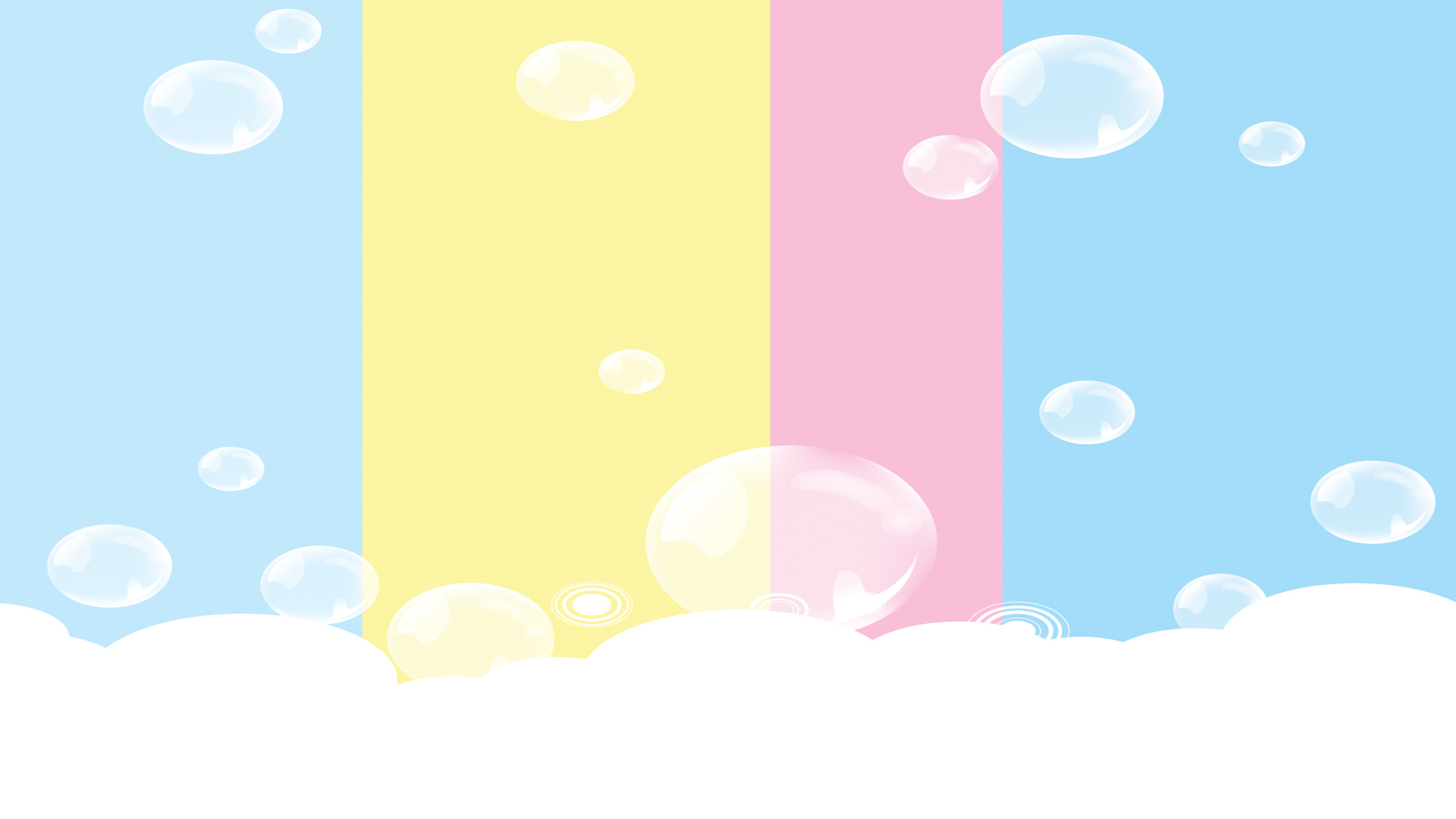 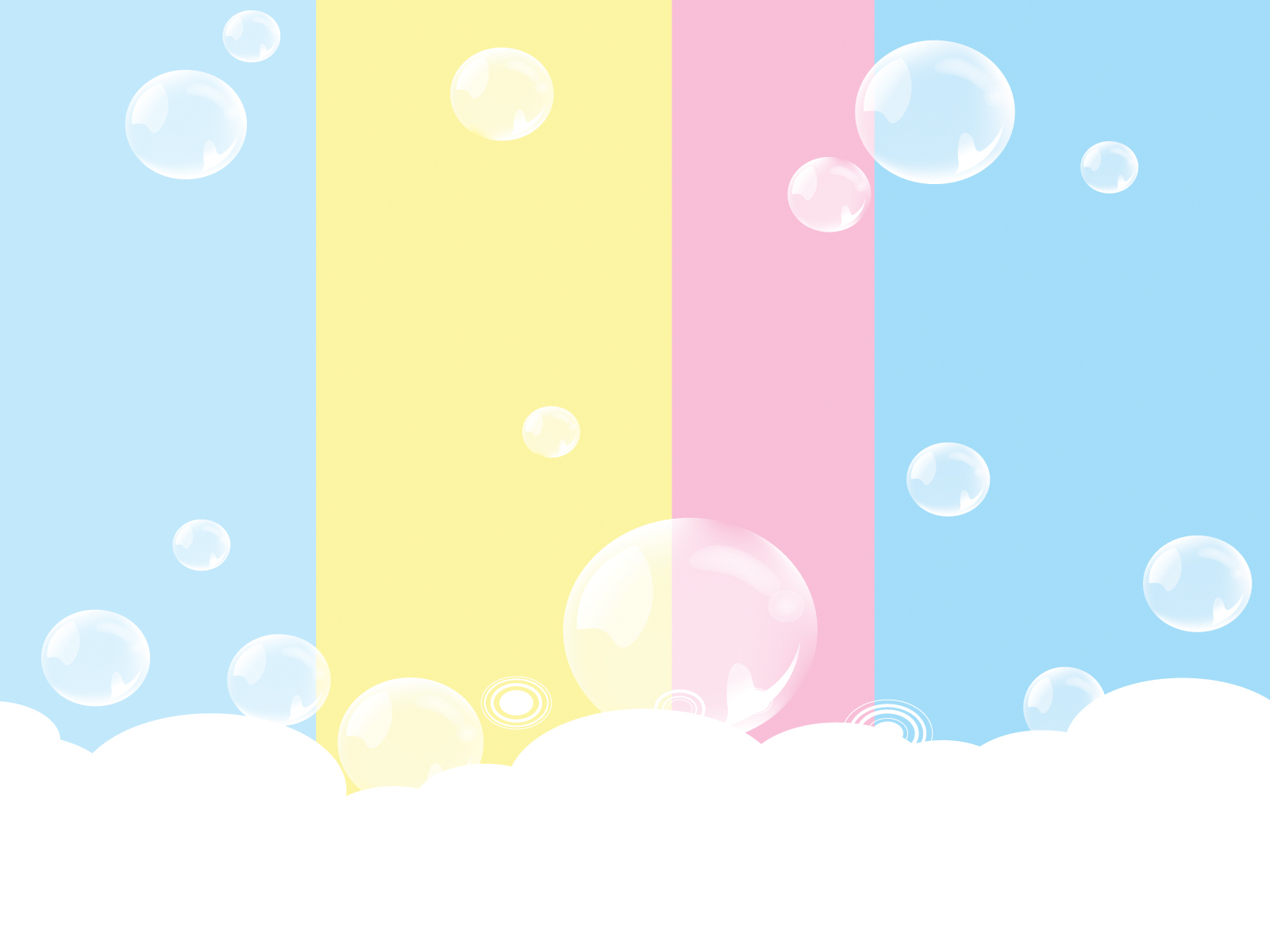 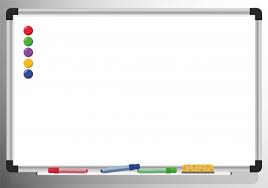 تدريبات
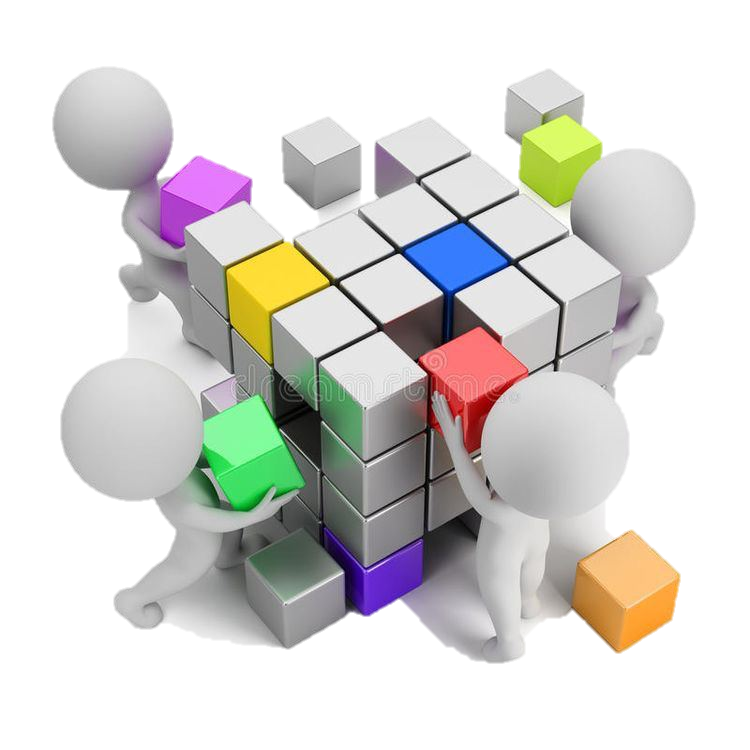 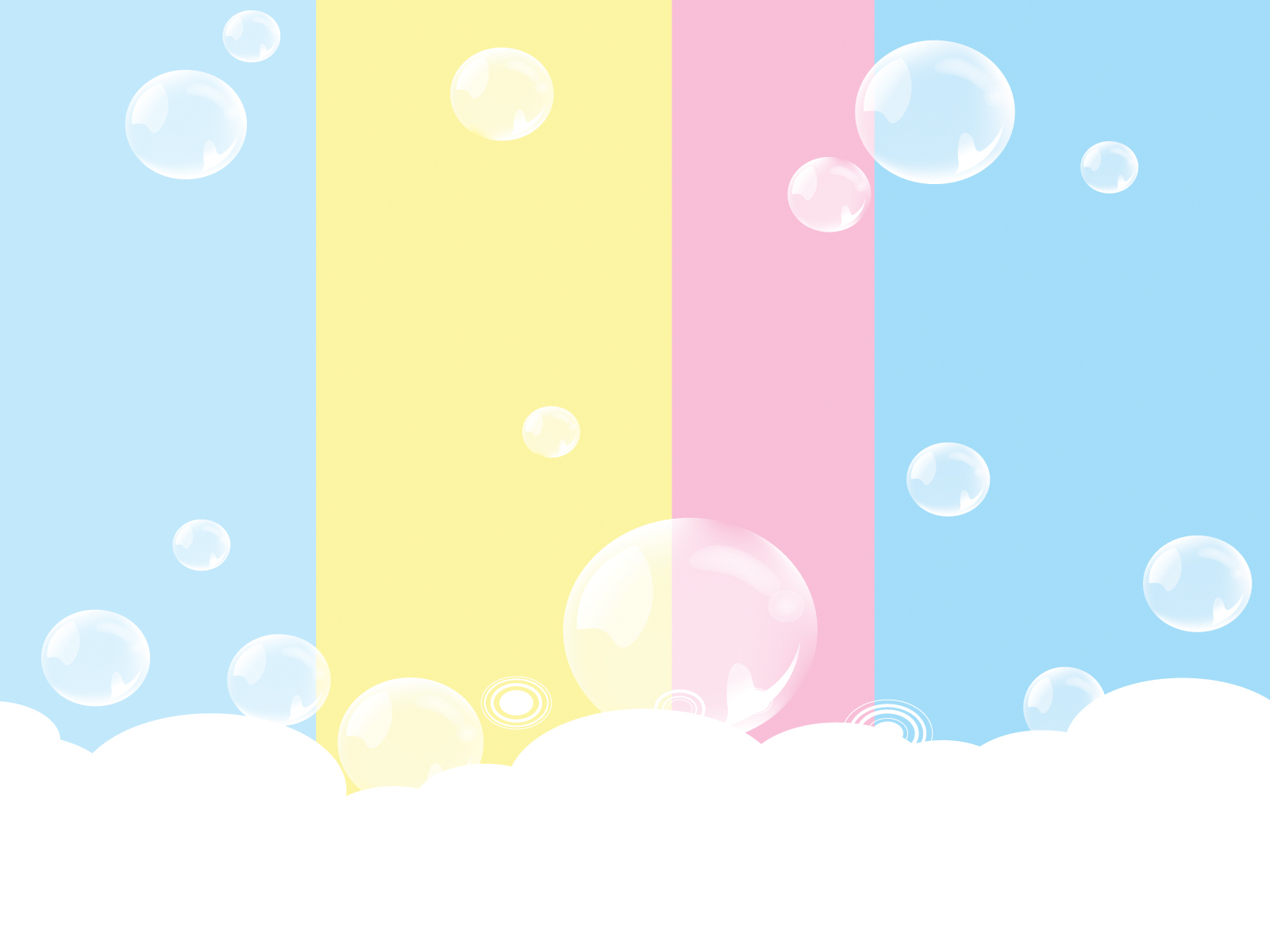 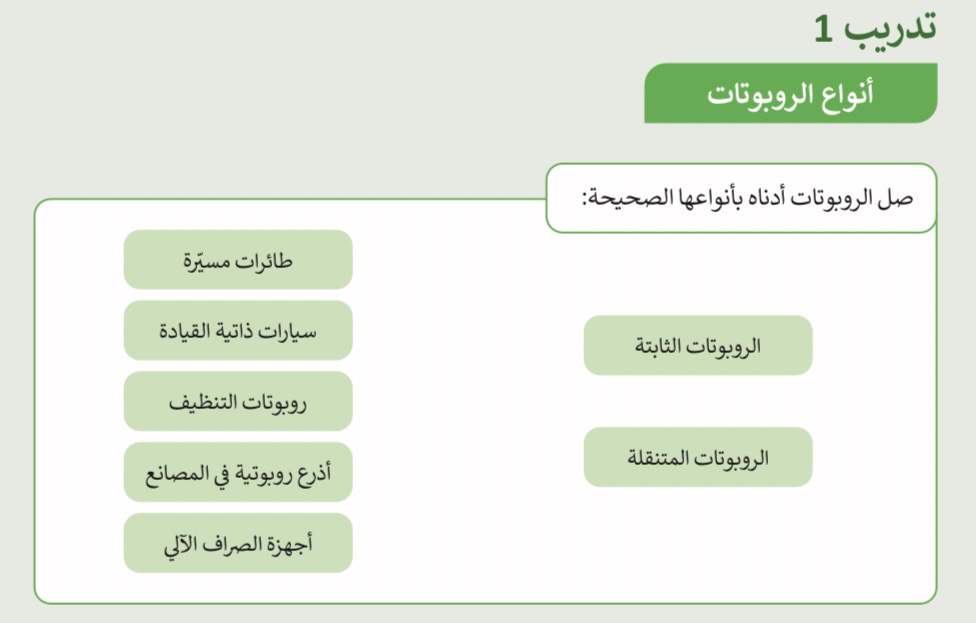 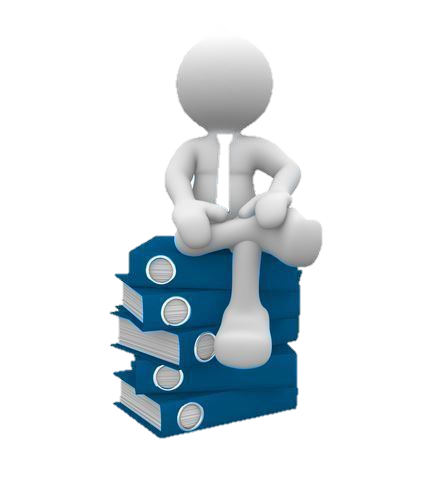 [Speaker Notes: ججججانا لا انا ض
ف]
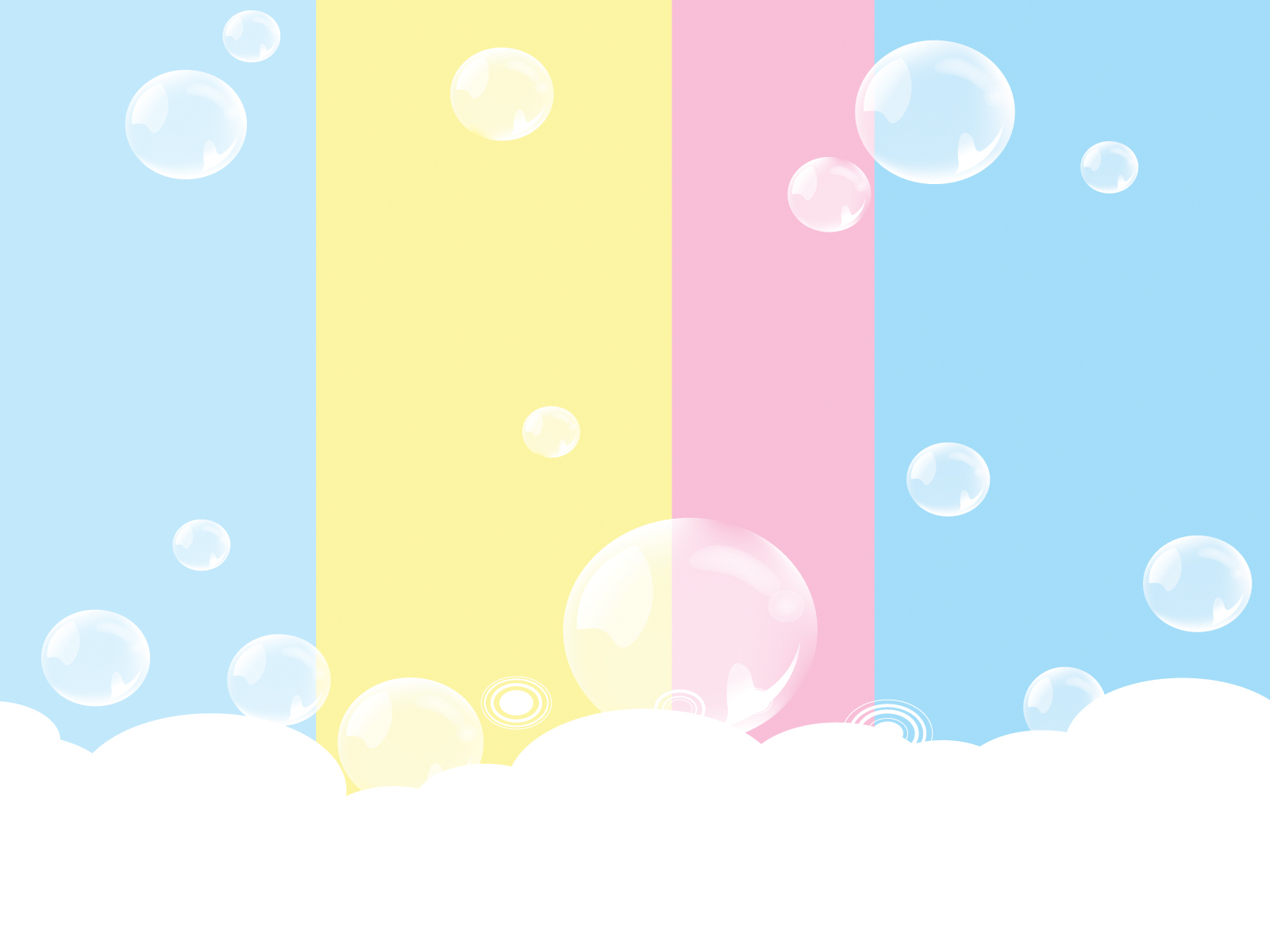 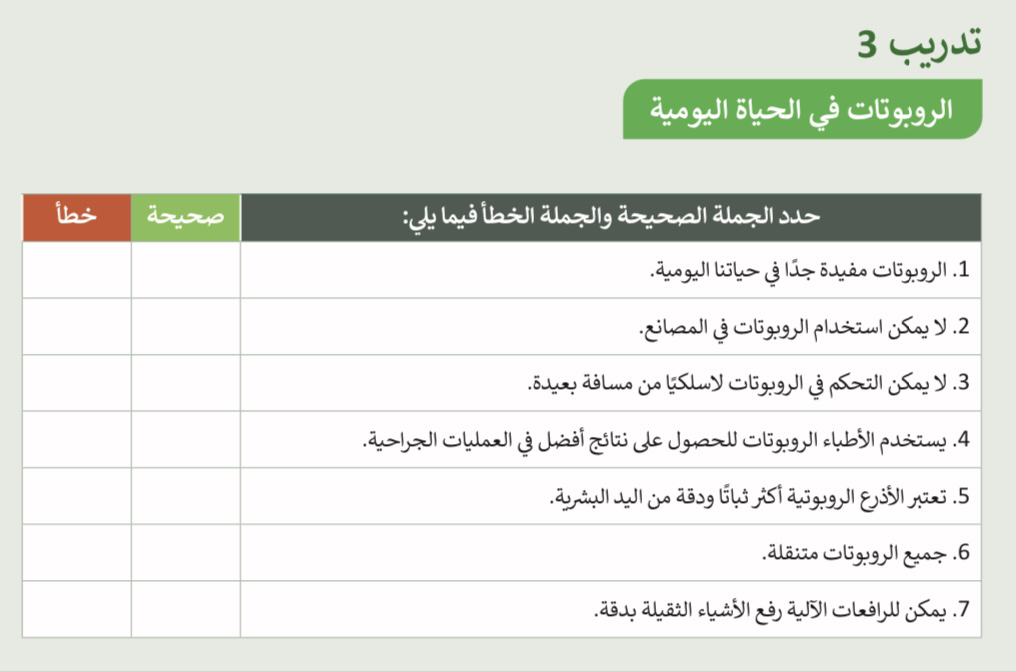 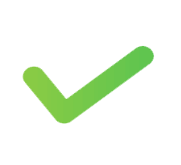 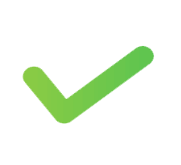 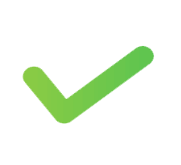 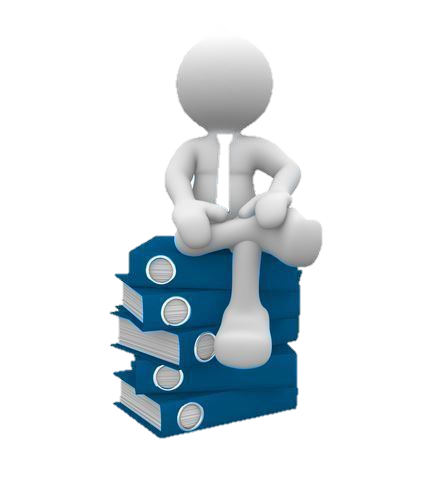 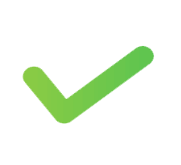 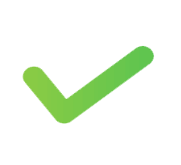 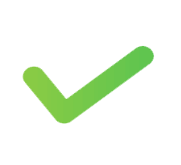 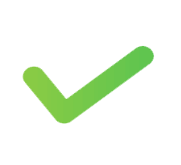 [Speaker Notes: ججججانا لا انا ض
ف]
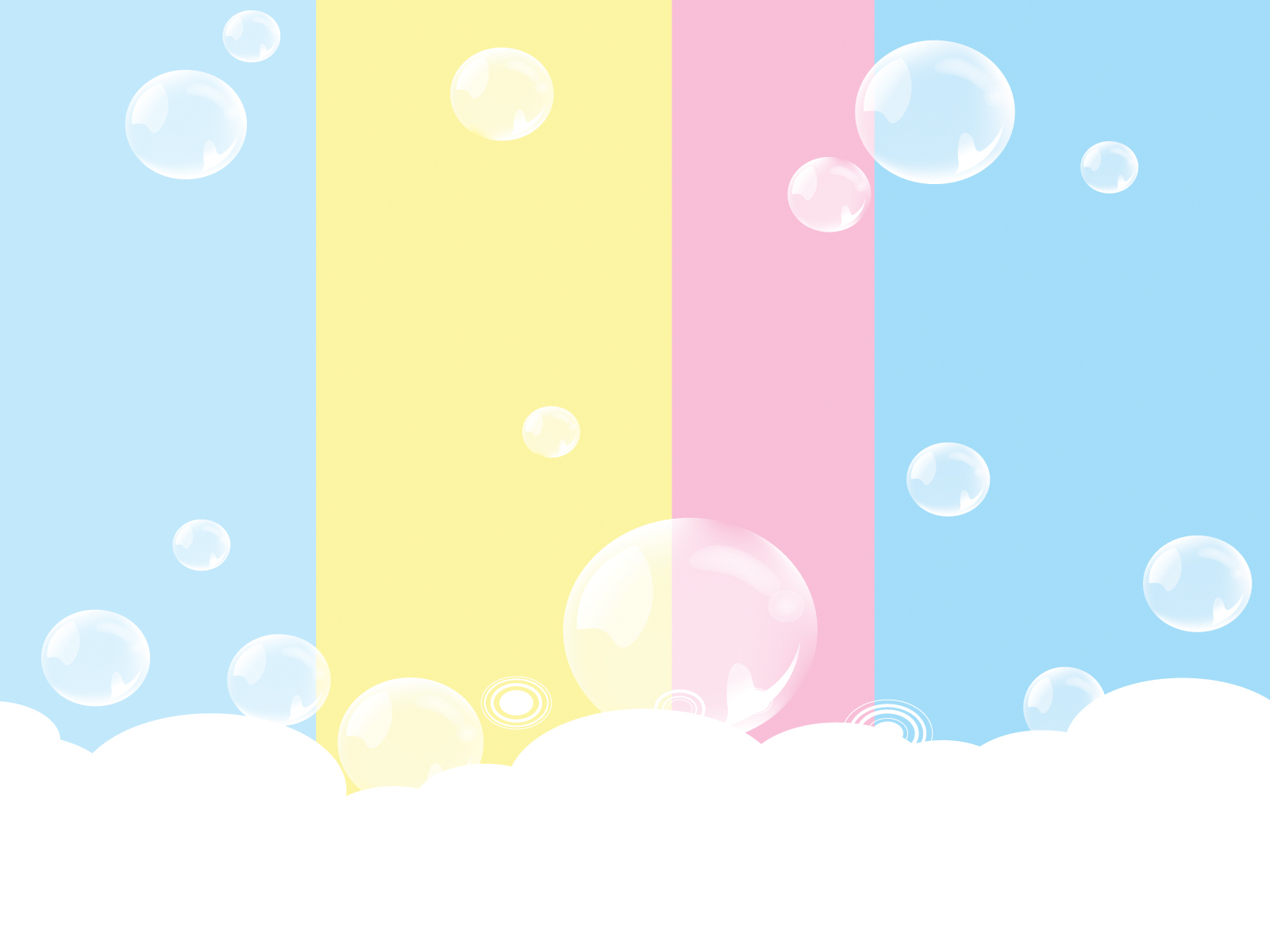 الواجب (تدريب ٤)
ص٩٠
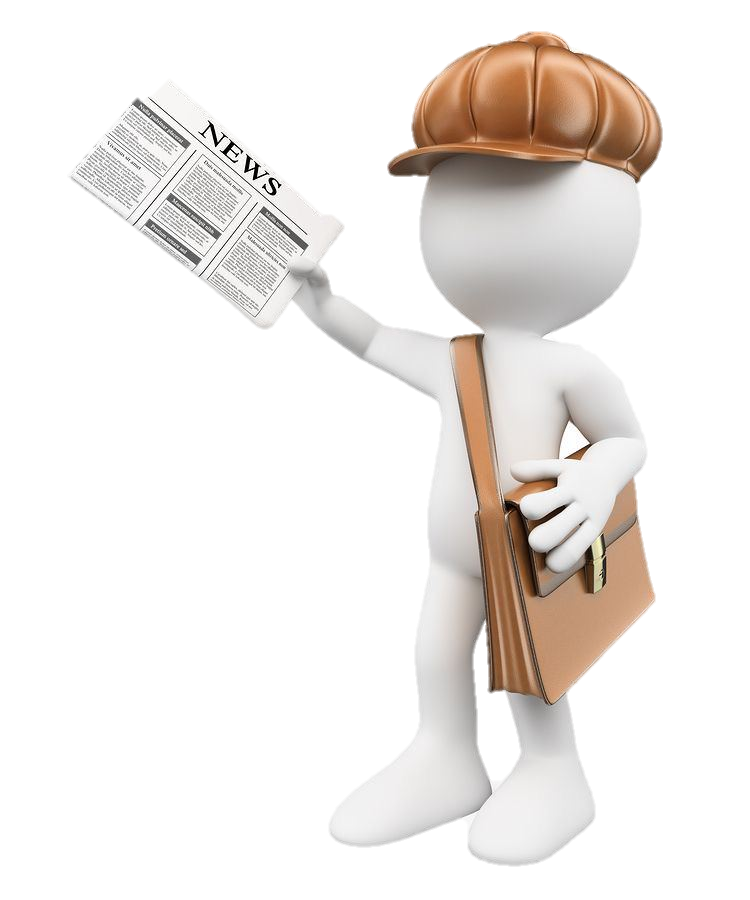 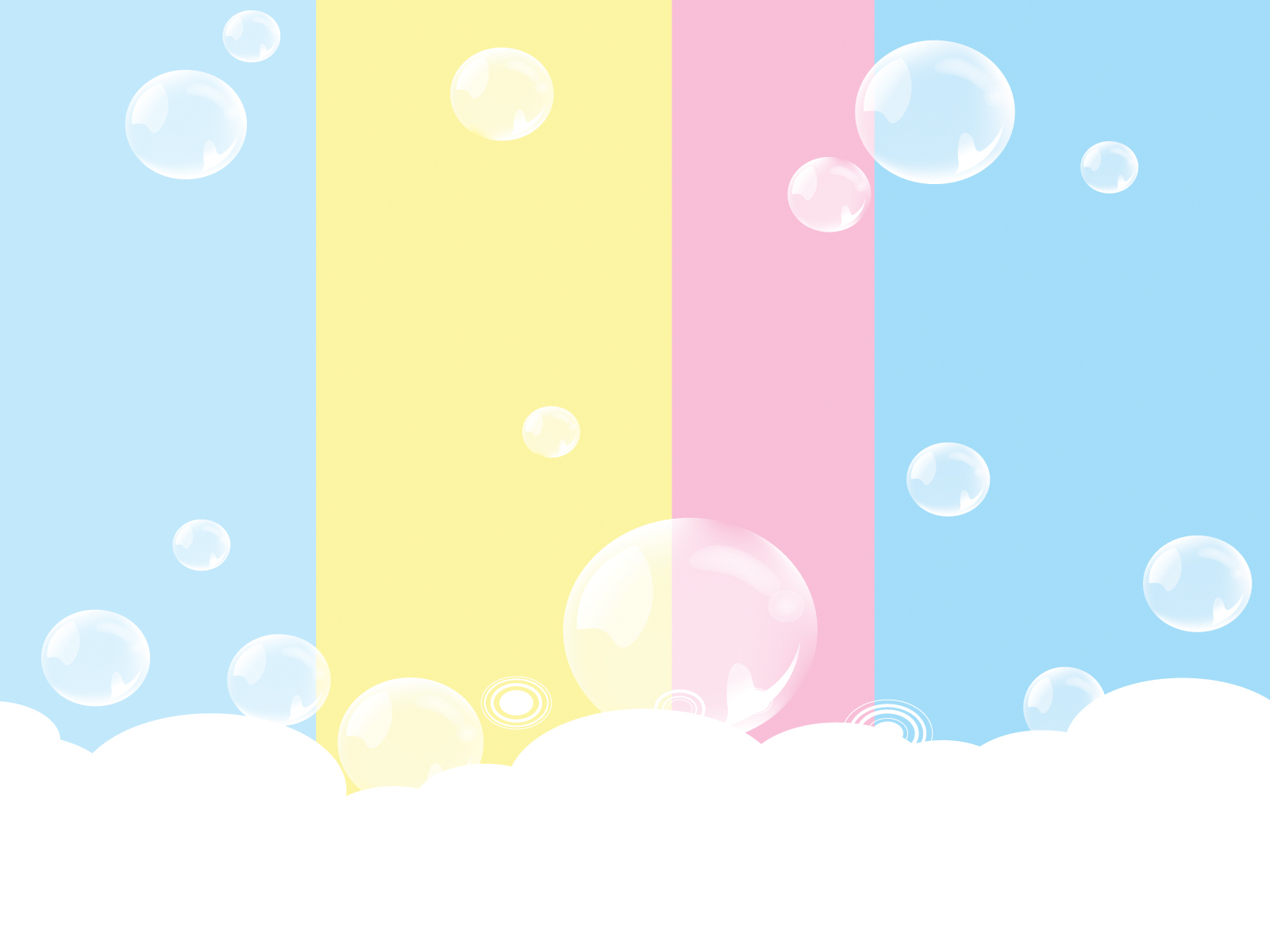 أستودعتكم الله الذي لاتضيع ودائعه
أ/ صباح القحطاني
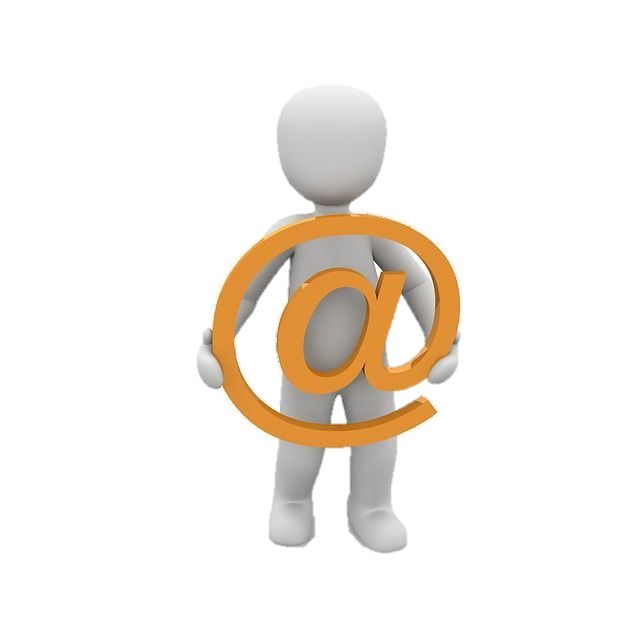 https://t.me/maharat_raqmia_sabah